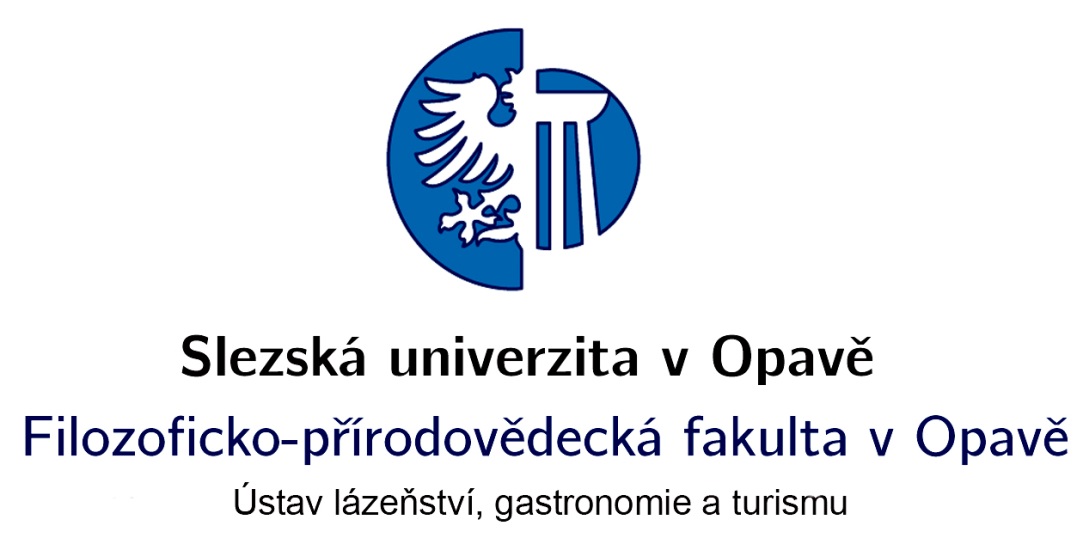 Bourání vepřové půlky
Základní dělení podle typů masa
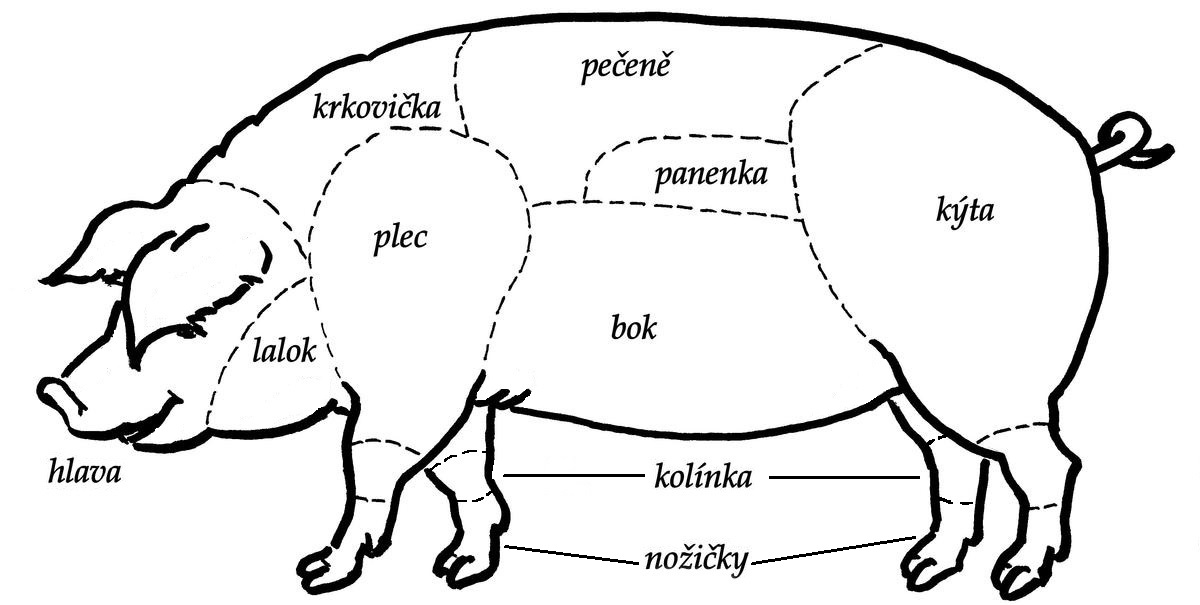 Pro bourání prasete platí několik základních pravidel:
Pro efektivní bourání je třeba znát anatomii daného kusu, aby jednotlivé svalové partie zůstaly pohromadě a nebyly zbytečně porušeny.
Začínáme většími celky a postupně přecházíme na menší partie.Pracujeme pouze s kvalitními a k tomu určenými pomůckami – řádně nabroušeným vykosťovacím nožem nebo k tomu určenými nástroji.
Nože a ostatní nástroje držíme tak, aby špička nebo ostří postupovala po kosti. Na kosti nesmí zůstat maso.
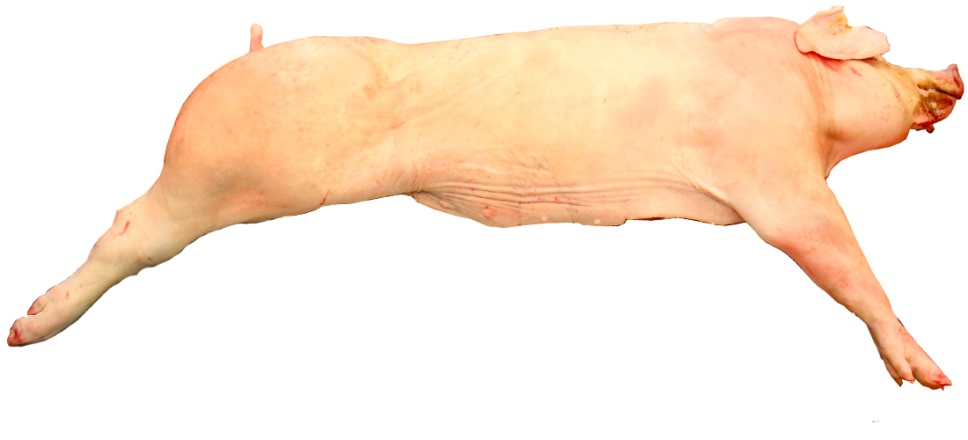 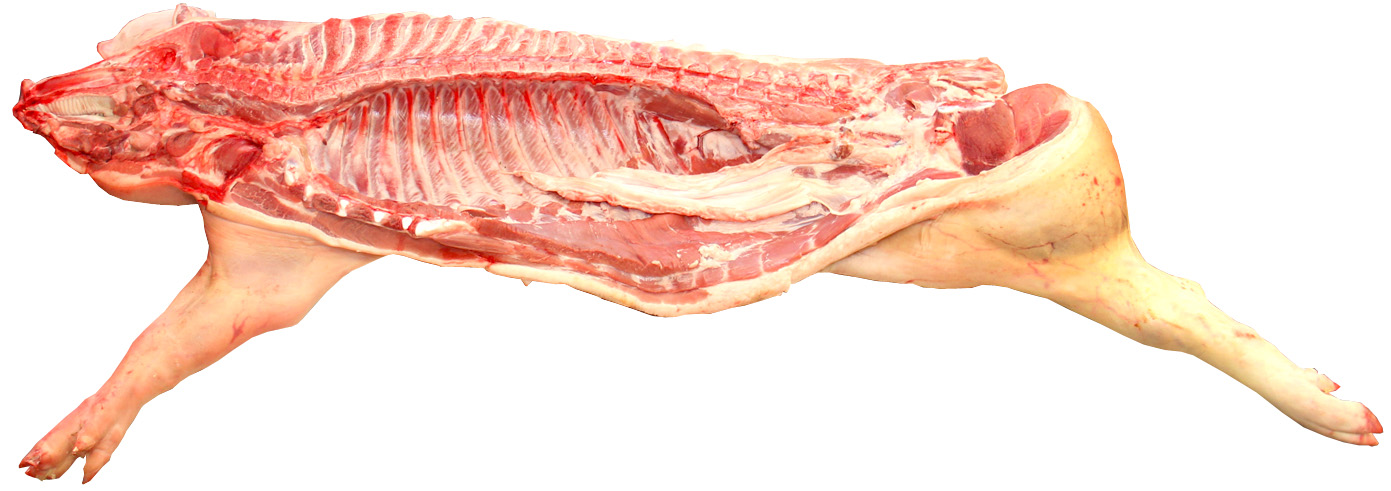 Kýta a její zpracování
Vepřovou kýtu dělíme na několik částí:
malý a velký ořech
horní a dolní šál
koleno
nožička
Svalová partie kýty je na celku jasně viditelná. Začneme ji oddělovat odspoda.
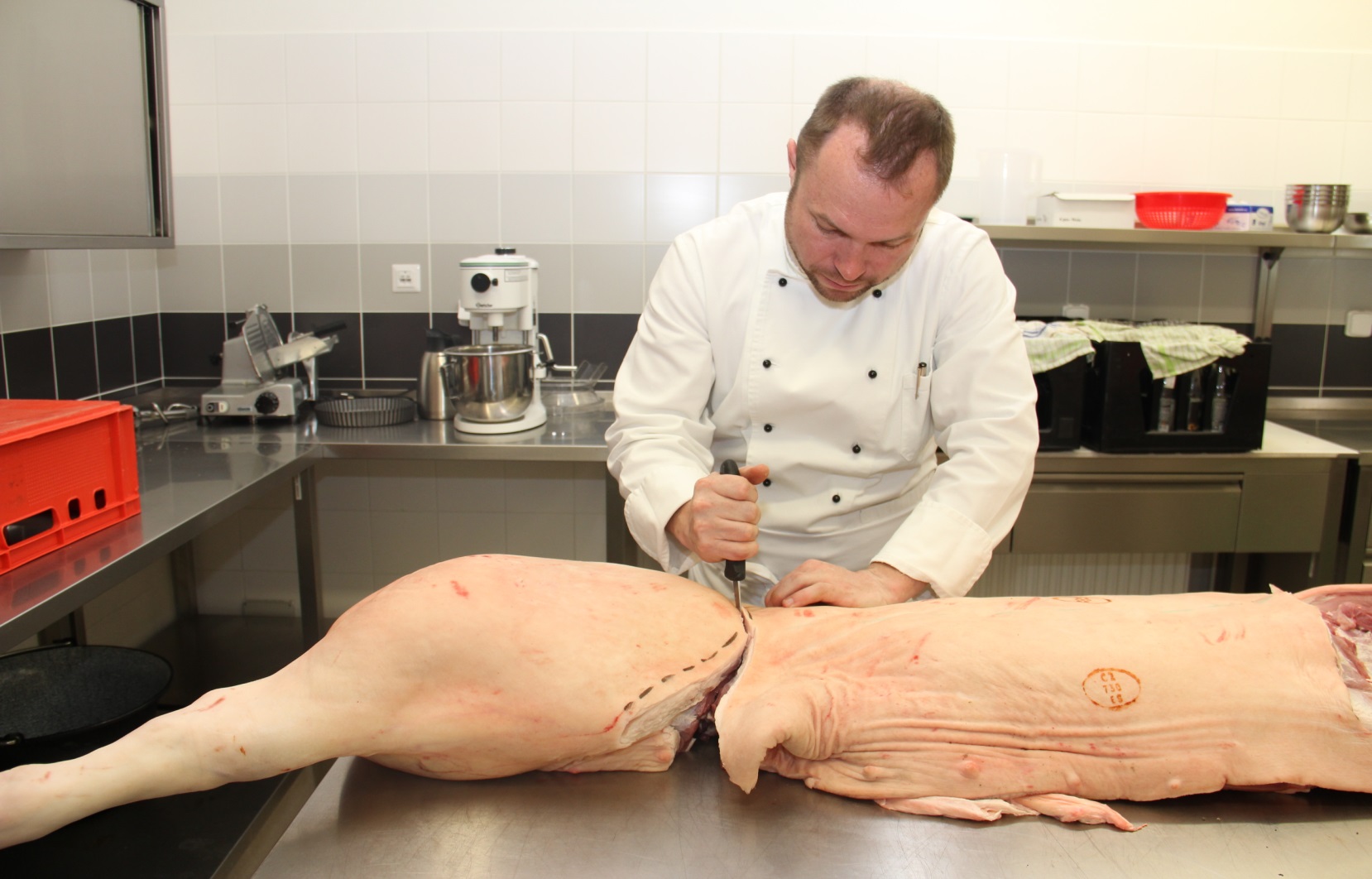 Pokračujeme až k úplnému oddělení od zbytku prasete.
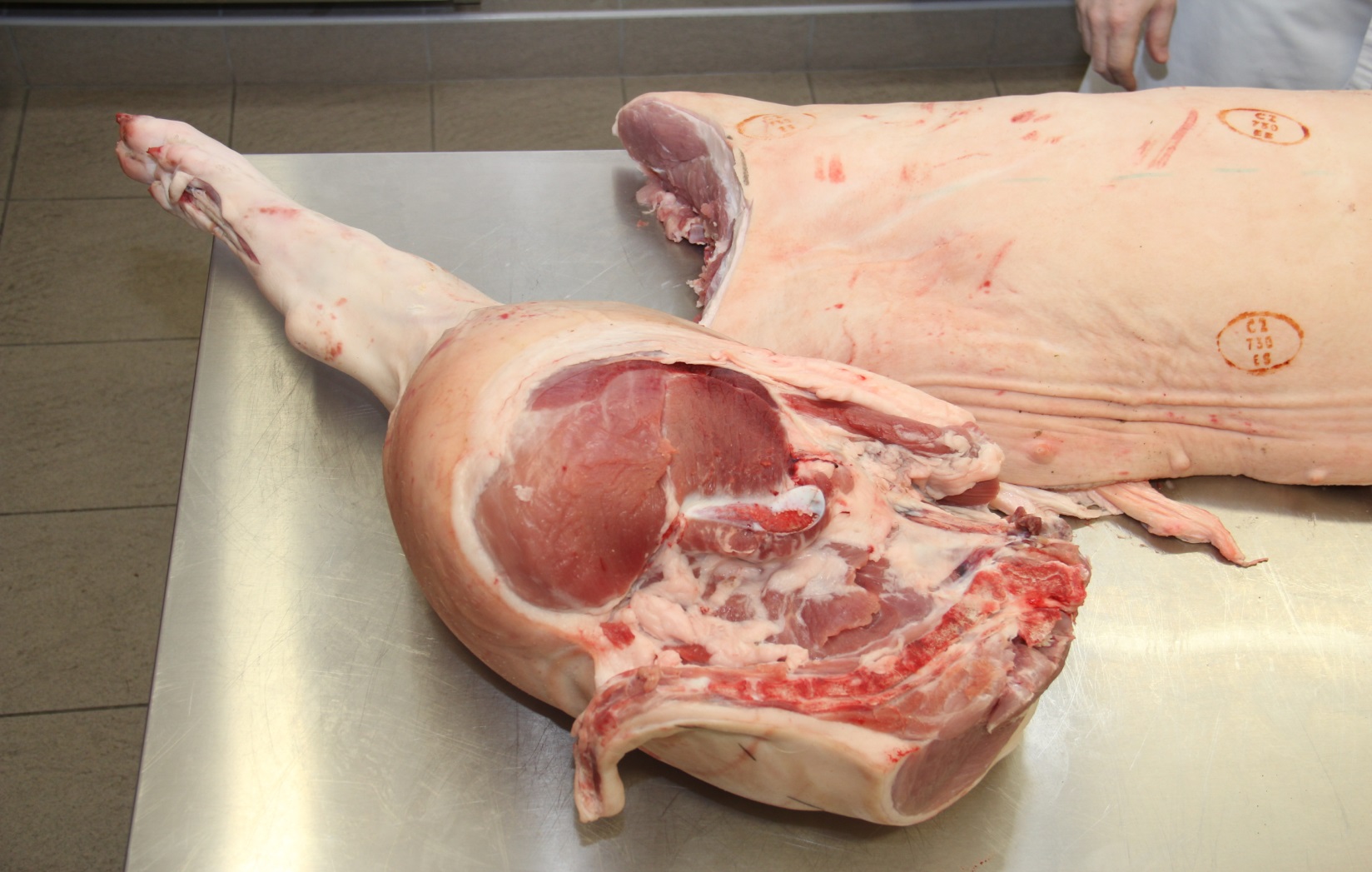 Z kýty oddělíme kůži a přebytečný tuk
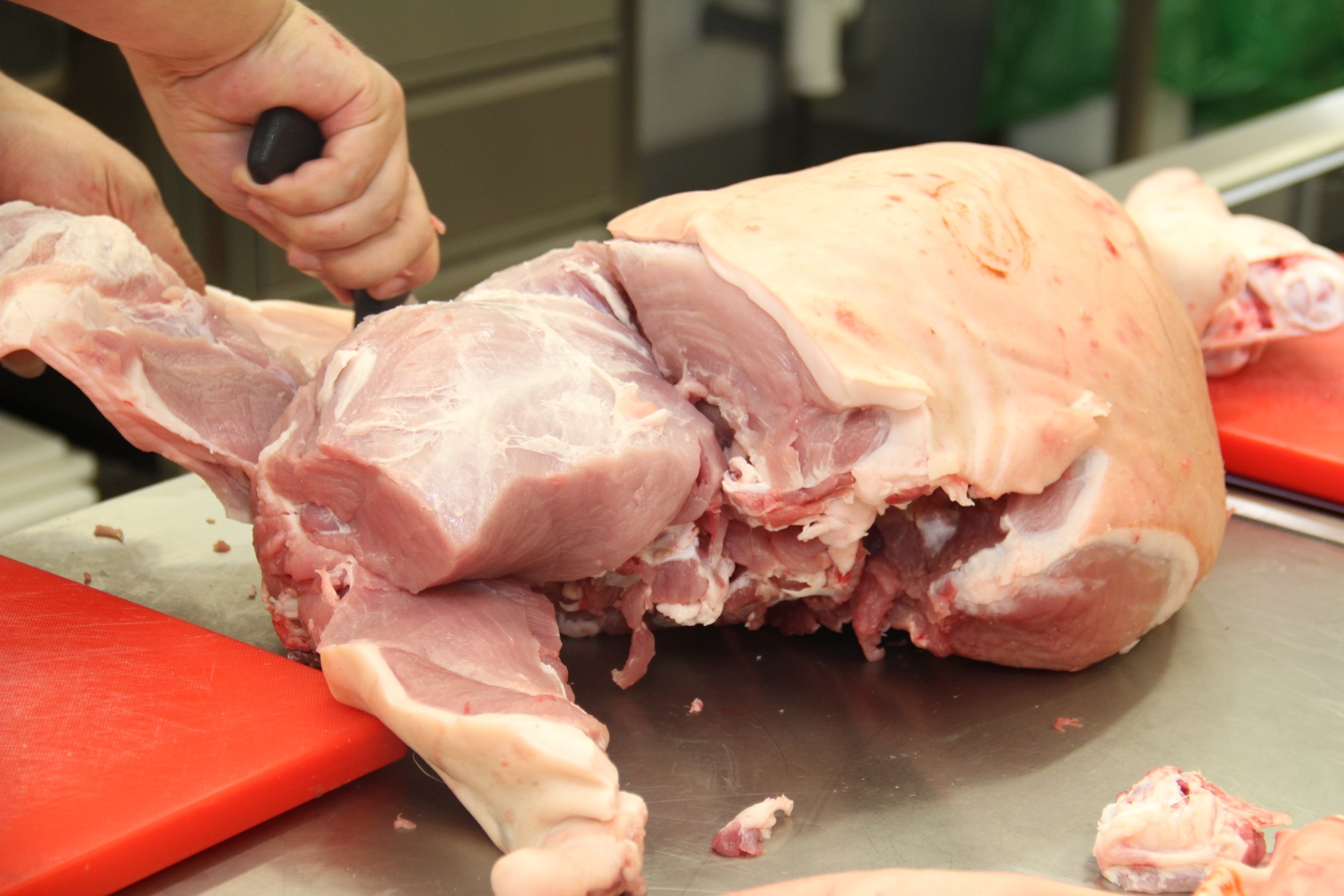 Odstraníme kosti. Nůž vedeme po kosti směrem od kloubu.
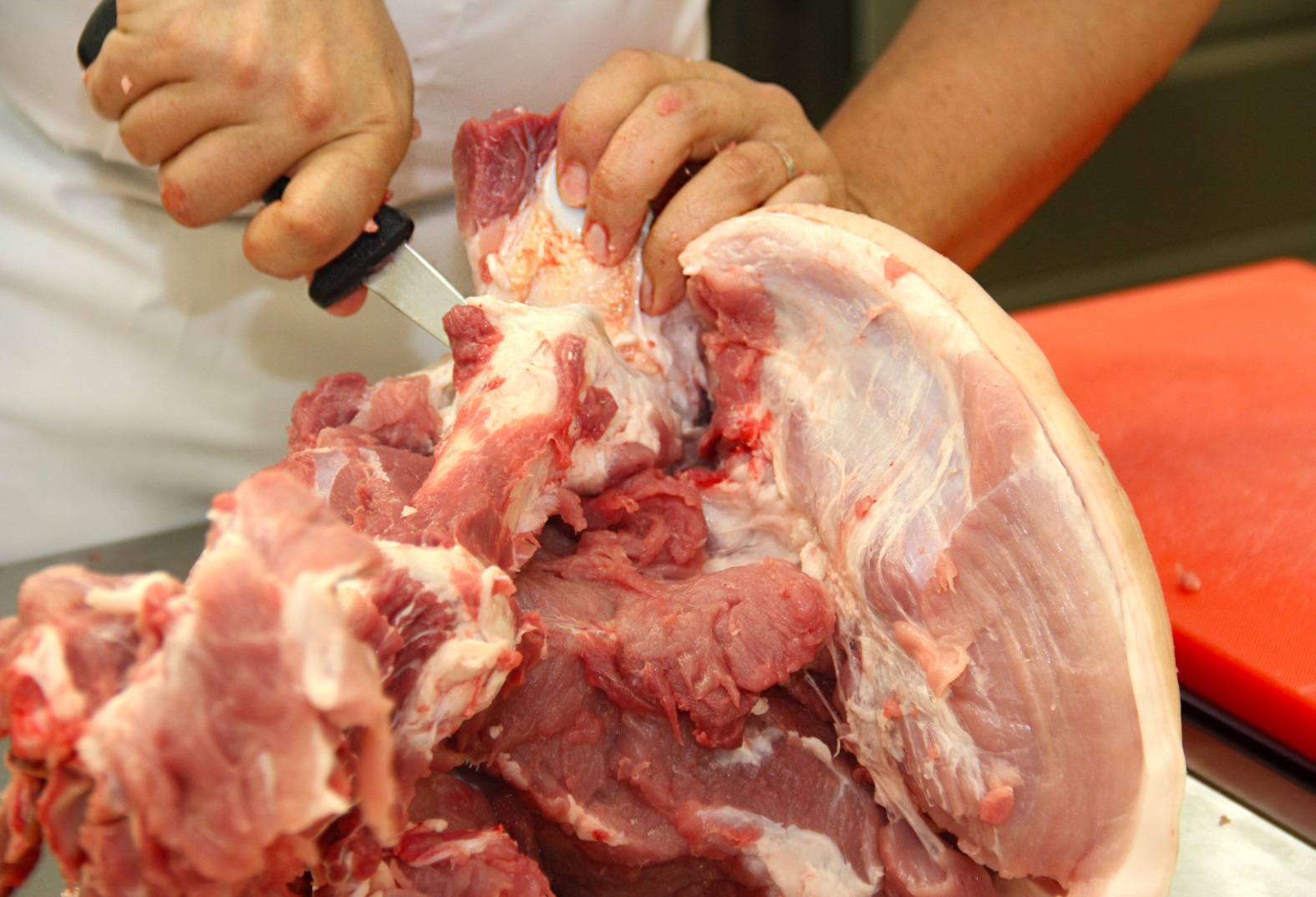 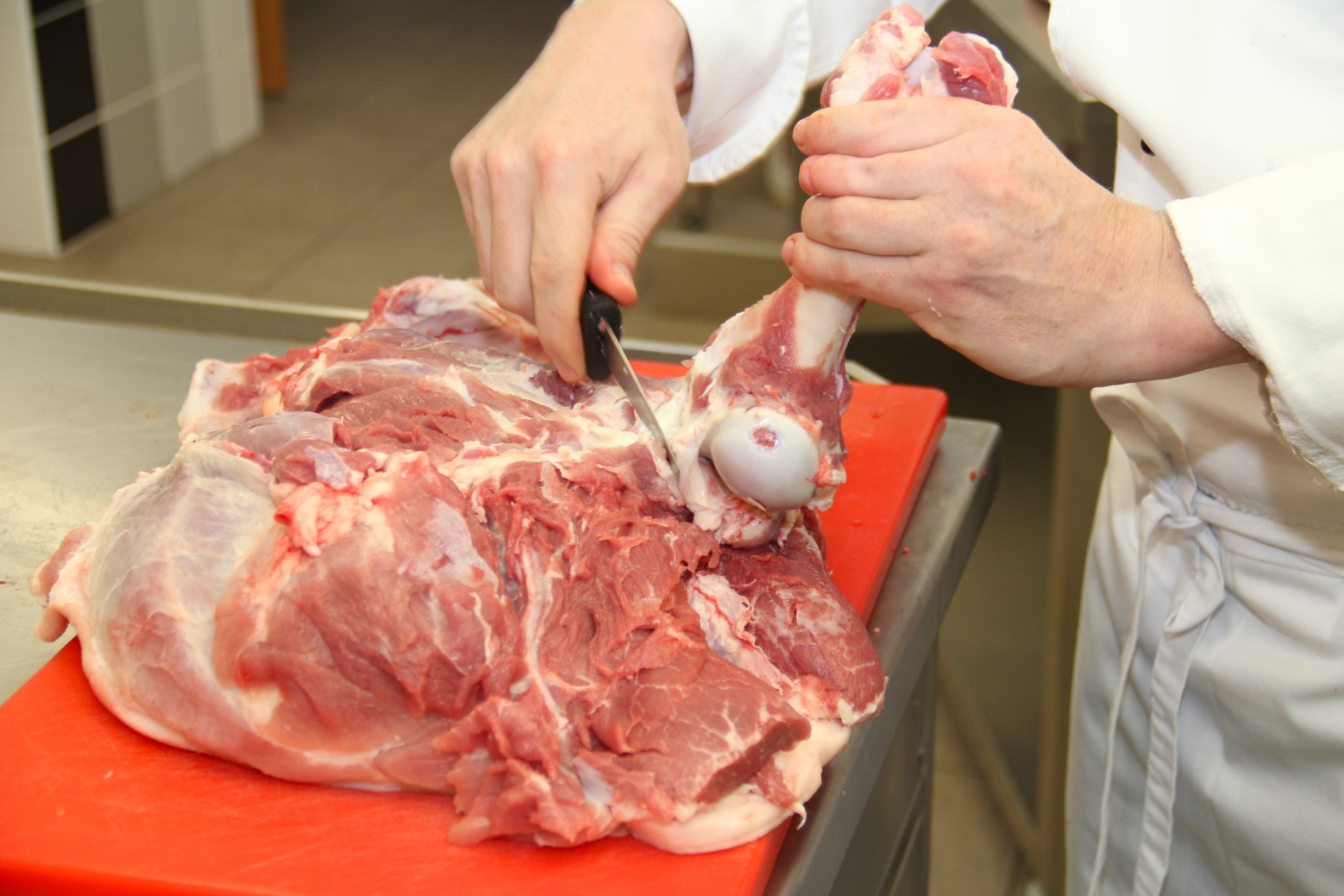 Kýta vcelku a po rozdělení na jednotlivé části: malý a velký ořech, horní a dolní šál, koleno a nožička.
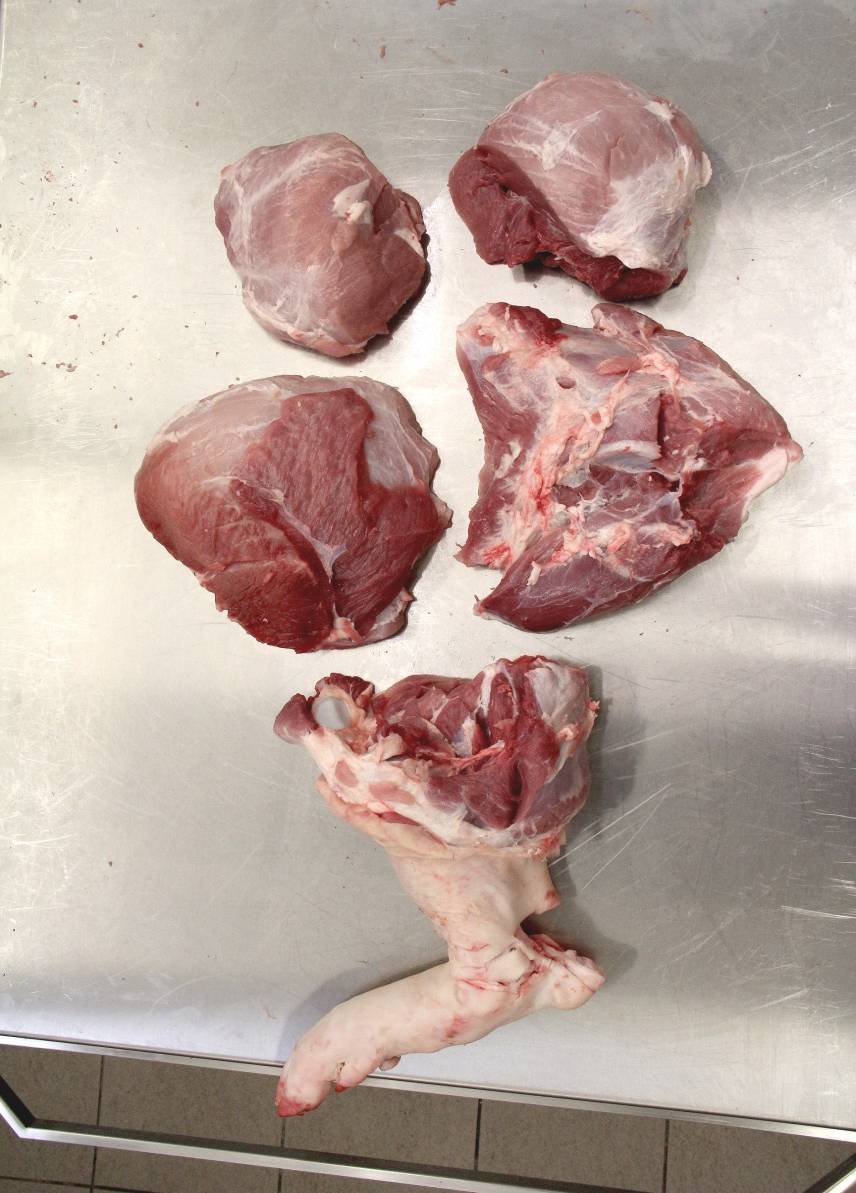 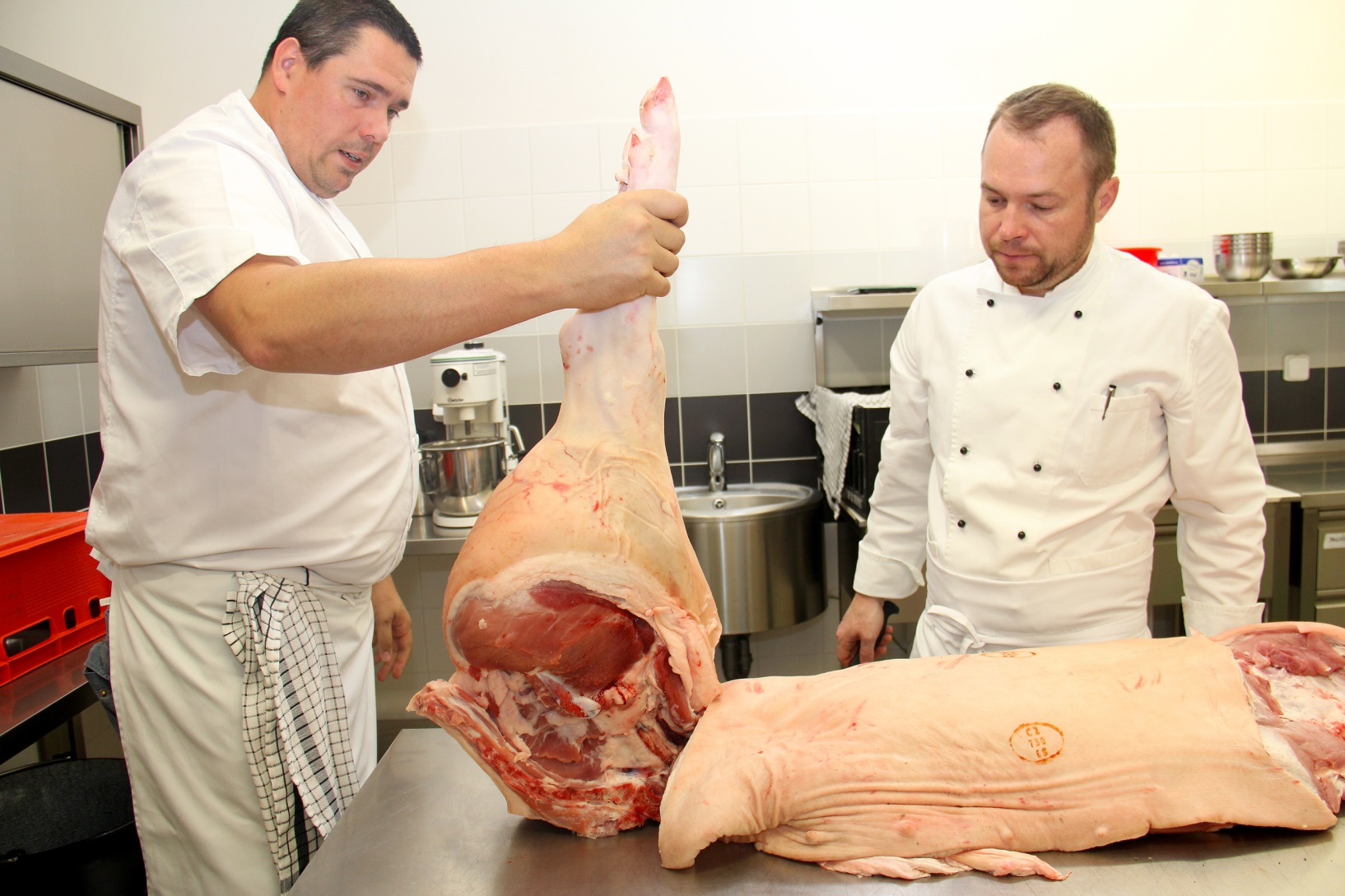 Nožičky a kolena
Z větších částí kýty a plece oddělíme kolena a nožičky. Prvním krokem bude naříznutí kůže a svaloviny okolo kotníkového kloubu.
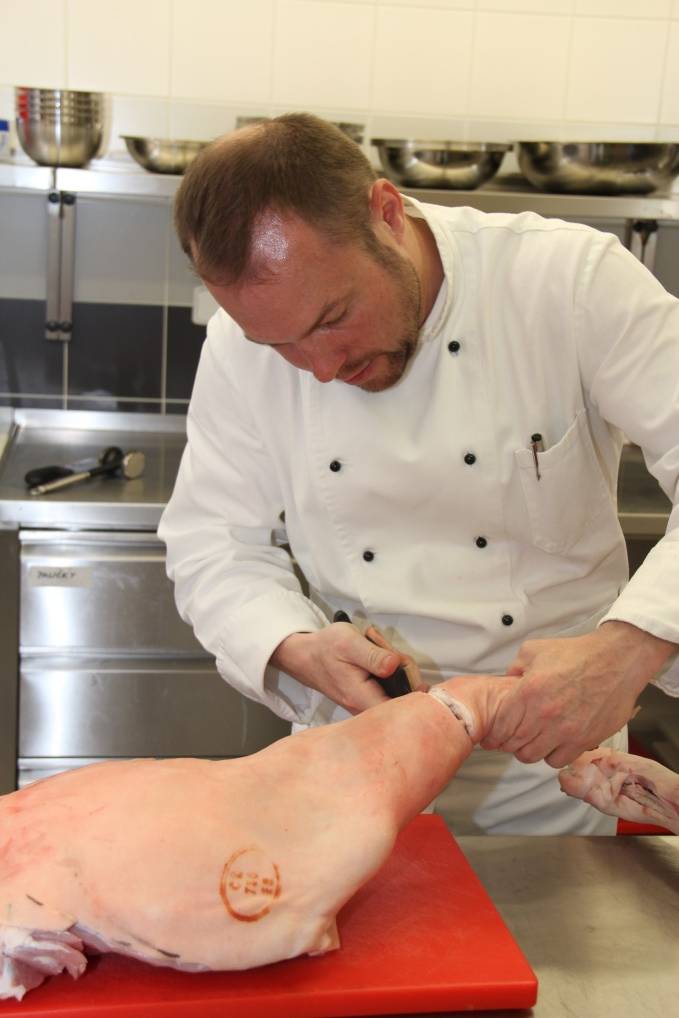 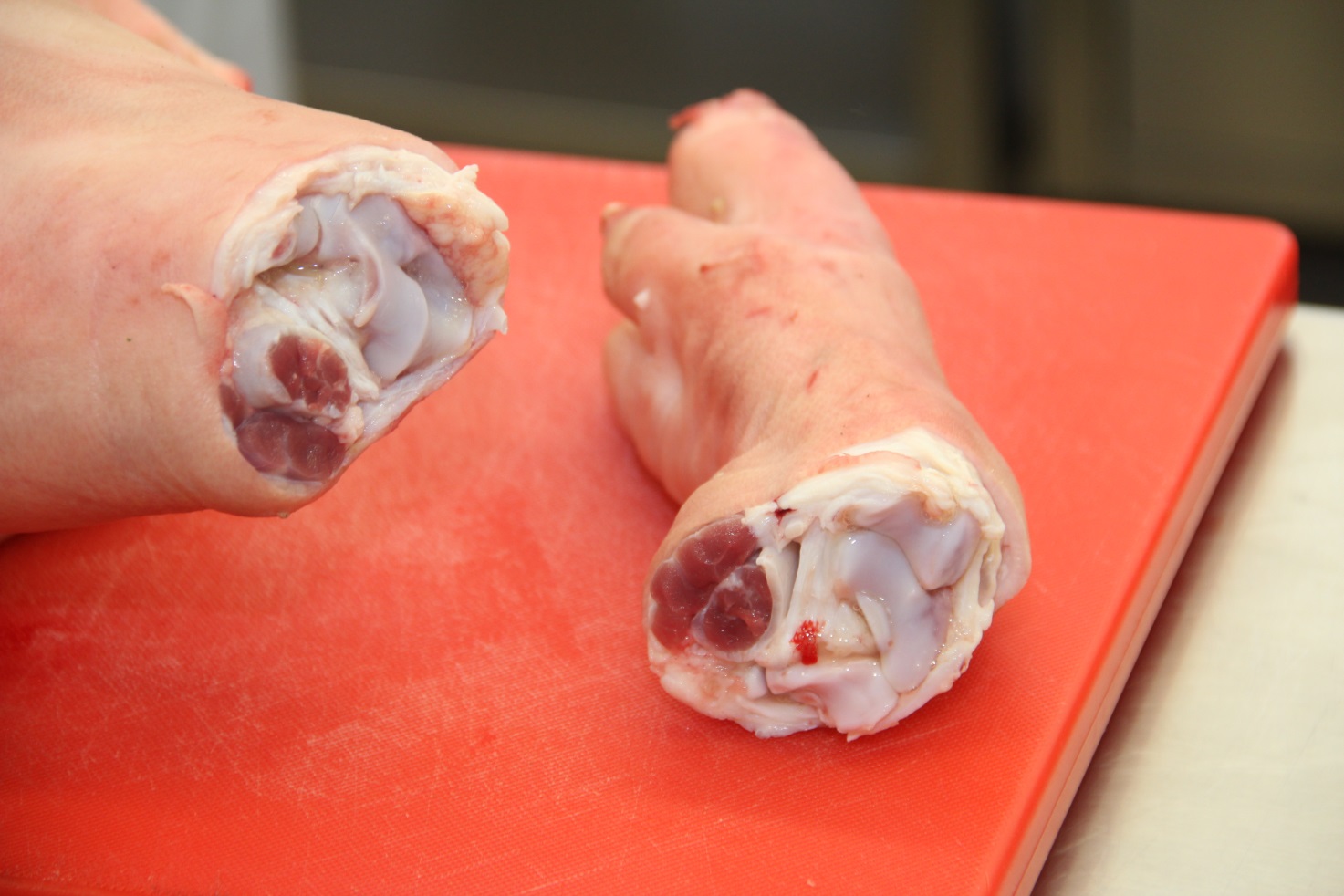 Oddělená nožička od přední nohy.
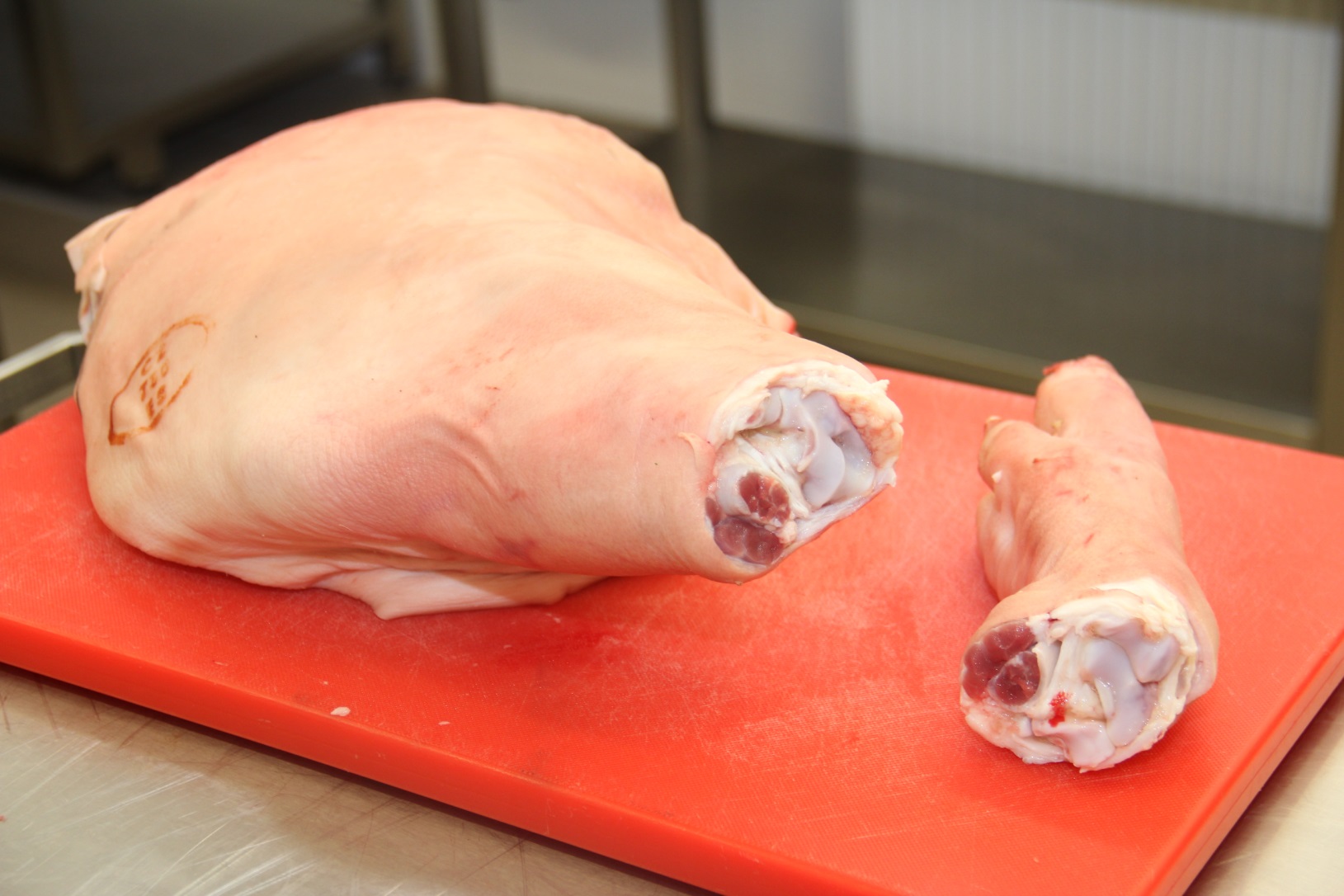 Pokračujeme oddělením kolene od plece, opět v místě kloubu.
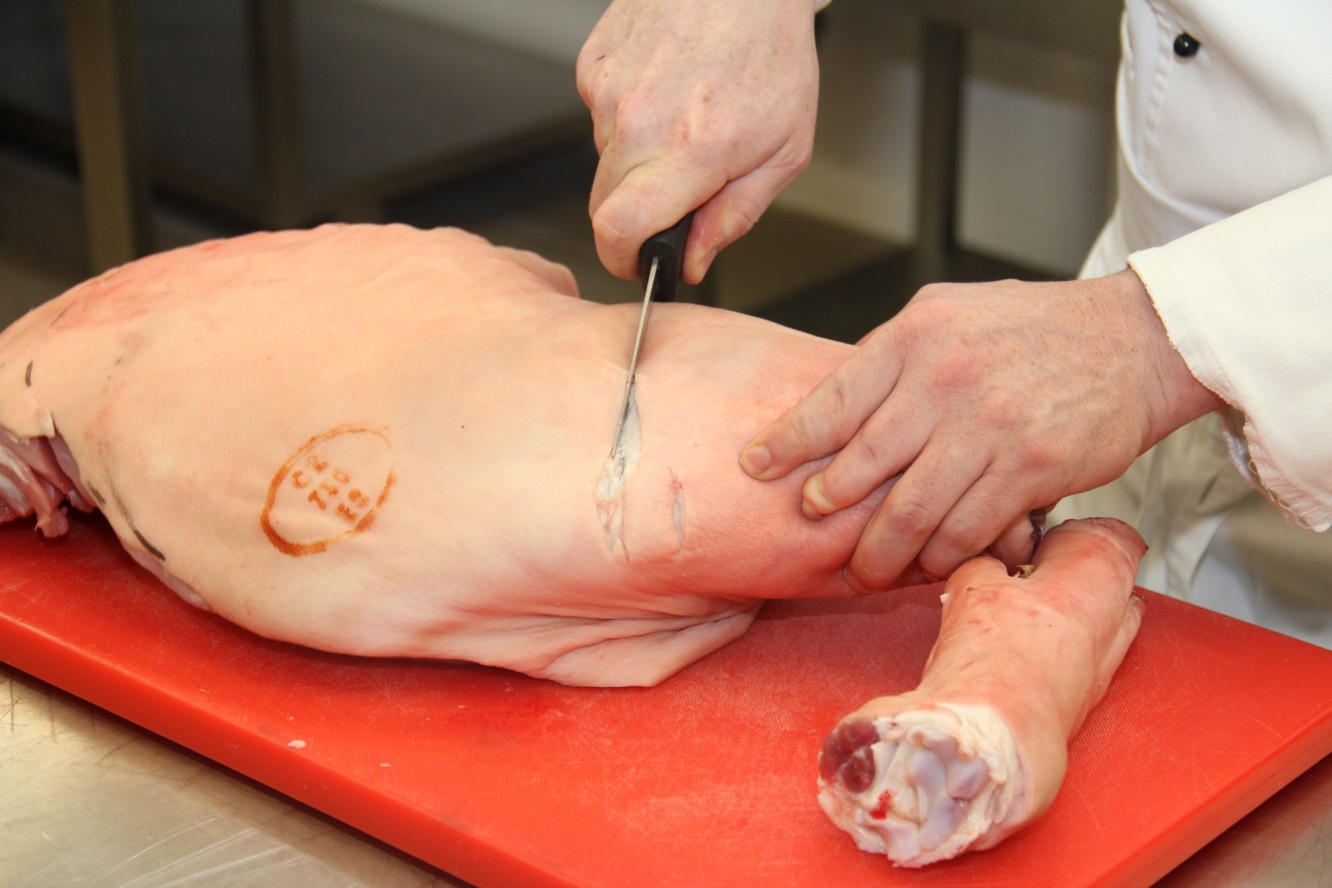 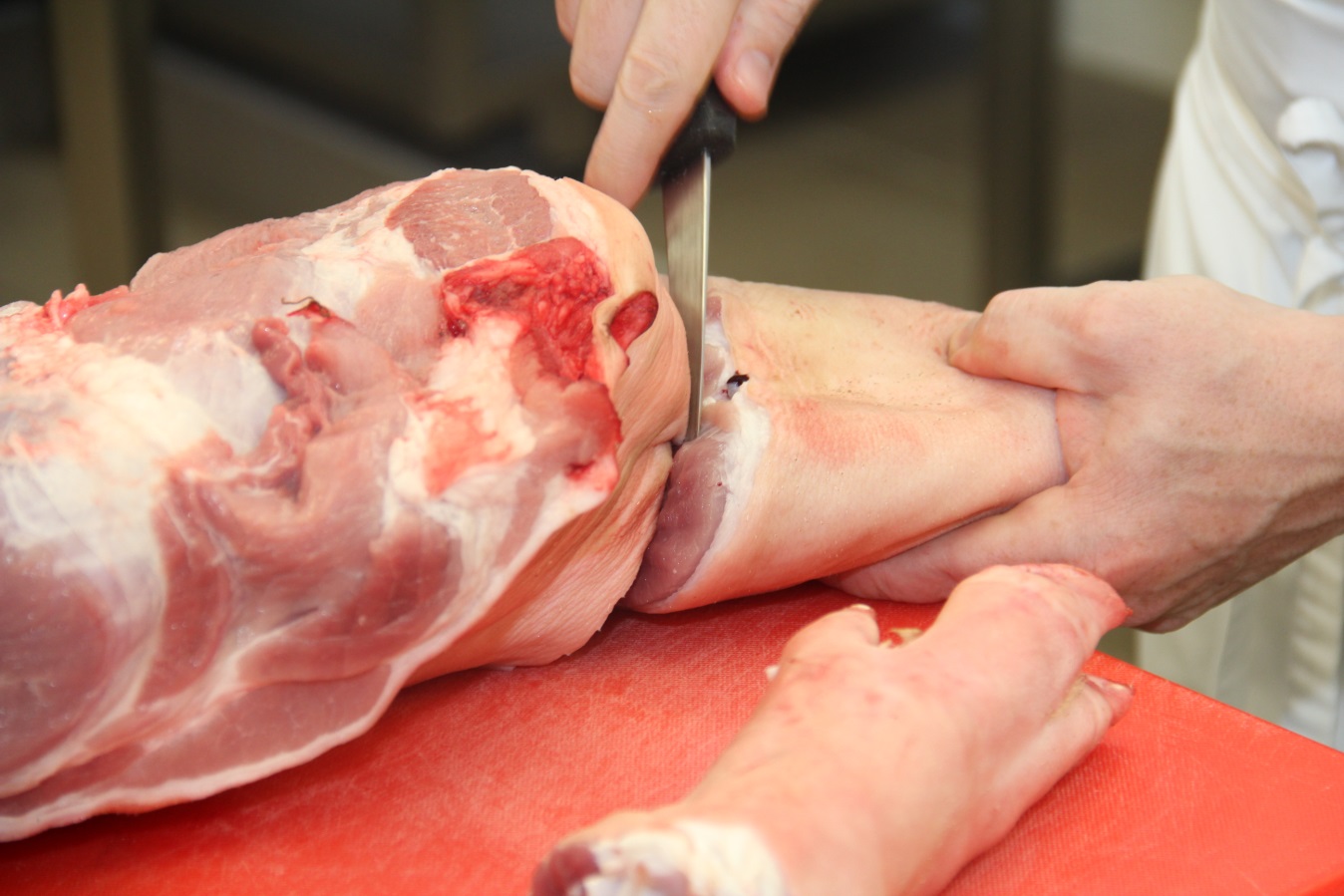 Řez vedeme svalovinou kolem kloubu. Kosti od sebe oddělíme vylomením v kloubu a koleno uvolníme.
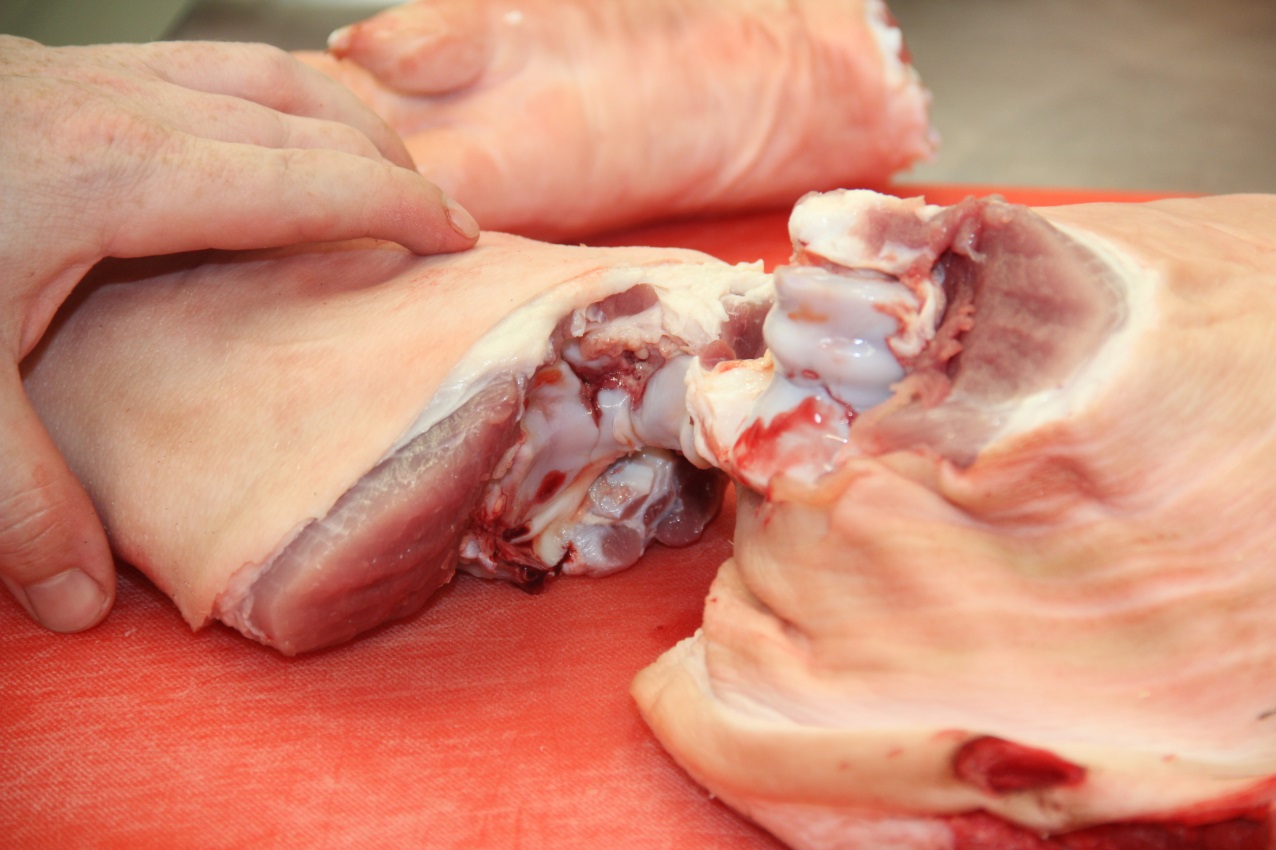 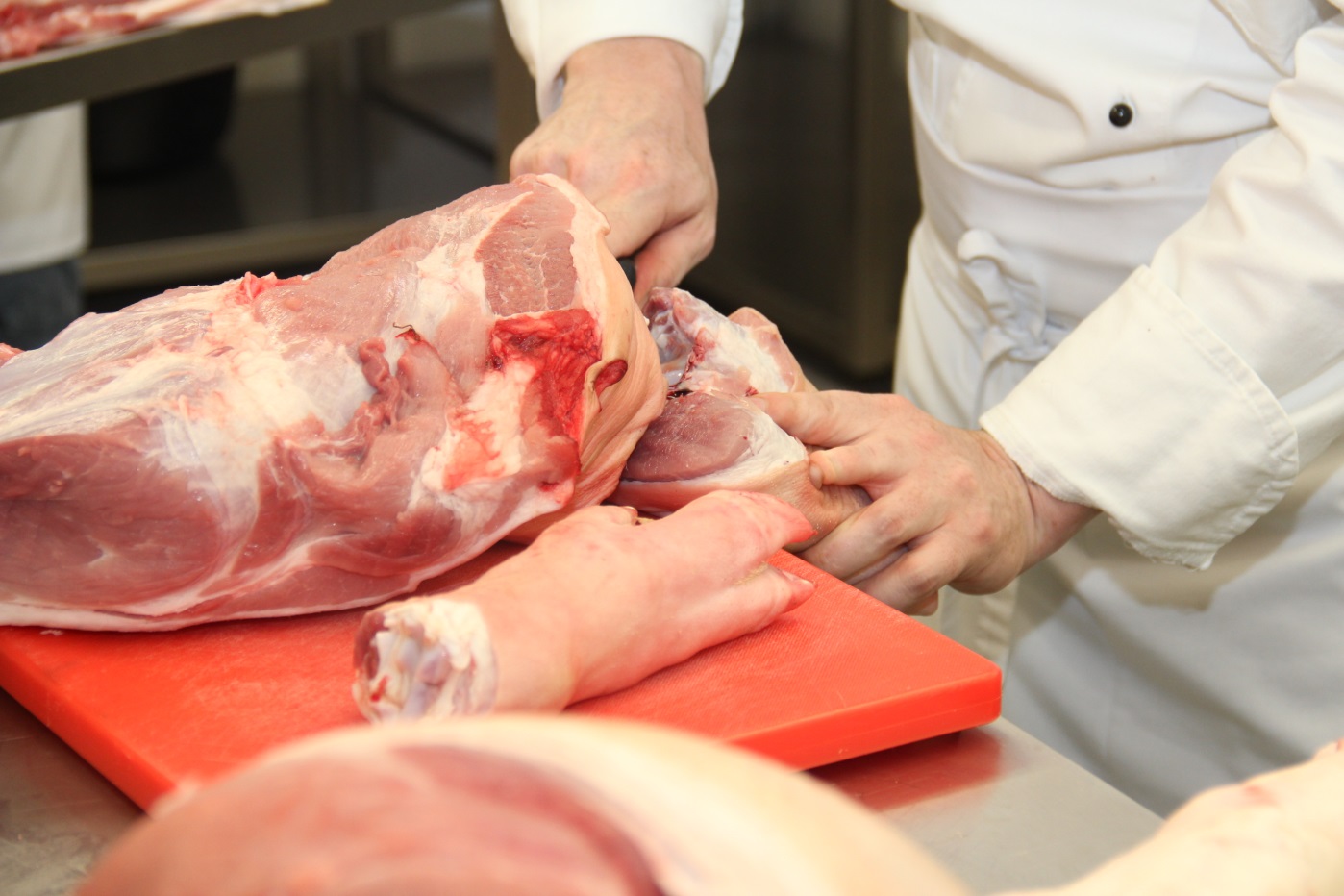 Vykostění plece
Nejprve oddělíme plec od vepřové půlky, následně pokračujeme odříznutím nožičky a kolínka. Plec vykostíme a zbavíme kůže a přebytečného tuku.  Je důležité správně pracovat s vykosťovacím nožem. Řezy vedeme opatrně po kosti tak, aby ztráty masa byli minimální.
Poté stejně pokračujeme v přední části na rozhraní plecka a laloku.
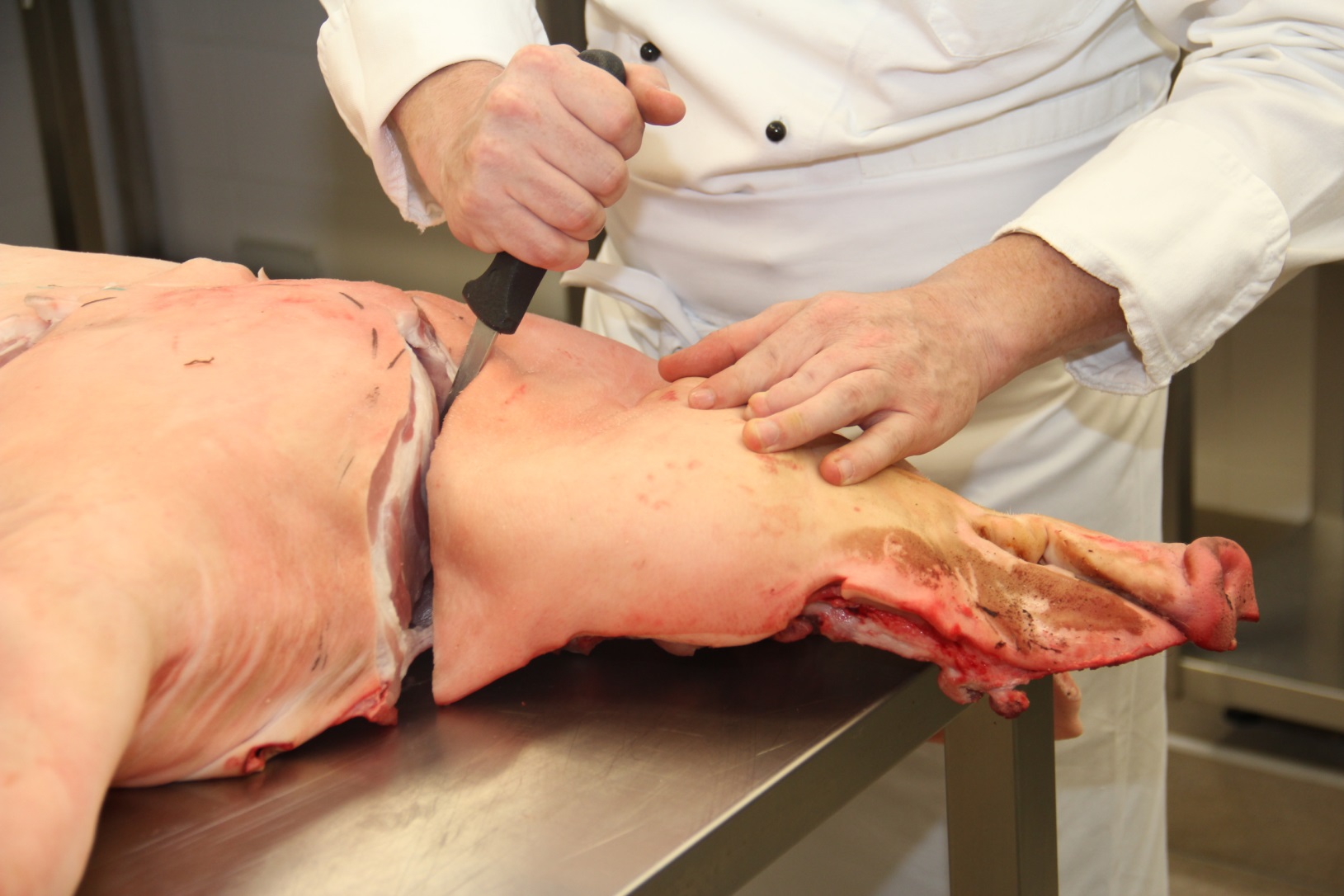 Druhou rukou si odřezávaný kus zvedáme, a tak si usnadňujeme práci.
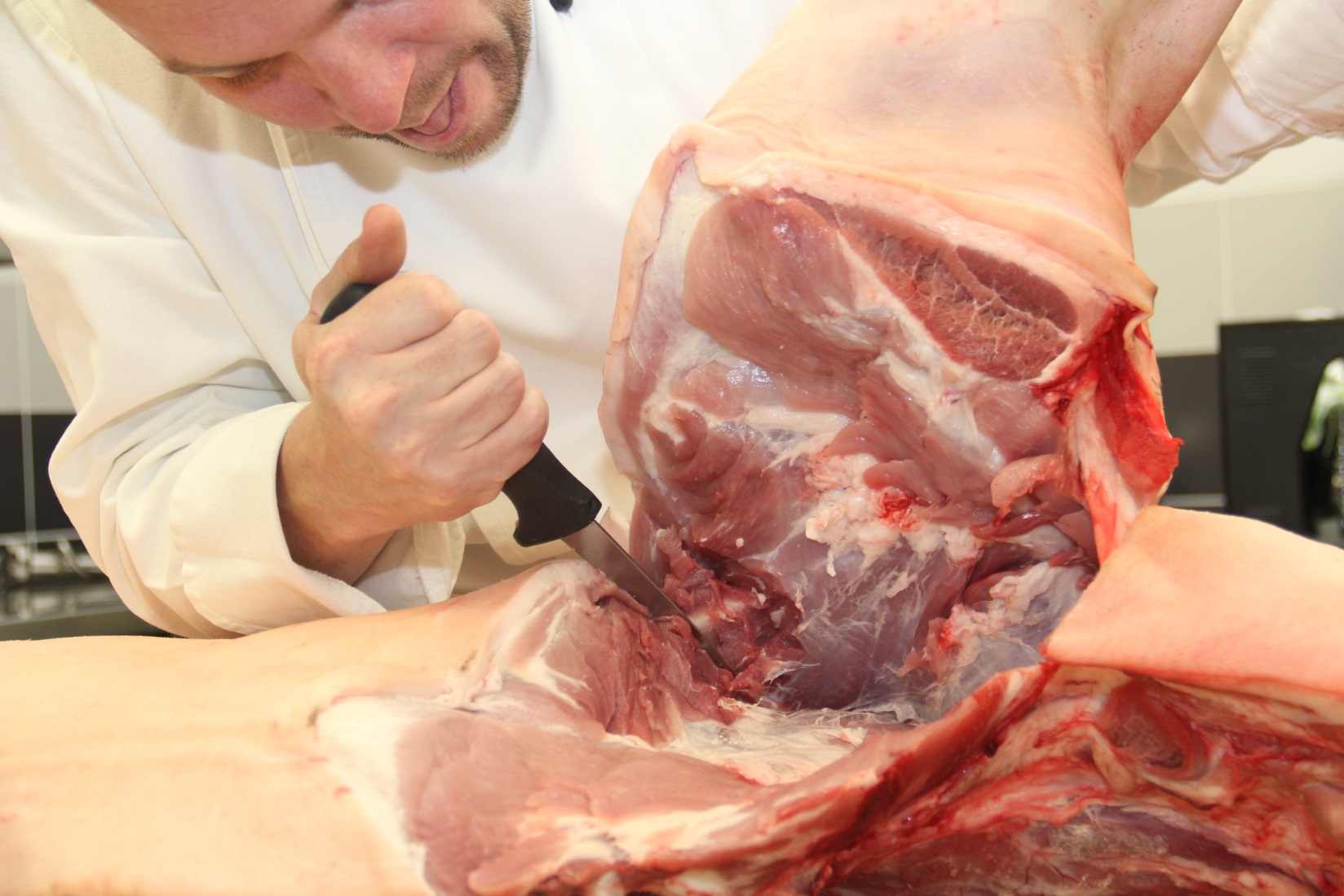 Řez vedeme odspodu, začneme v zadní části oblasti plece.
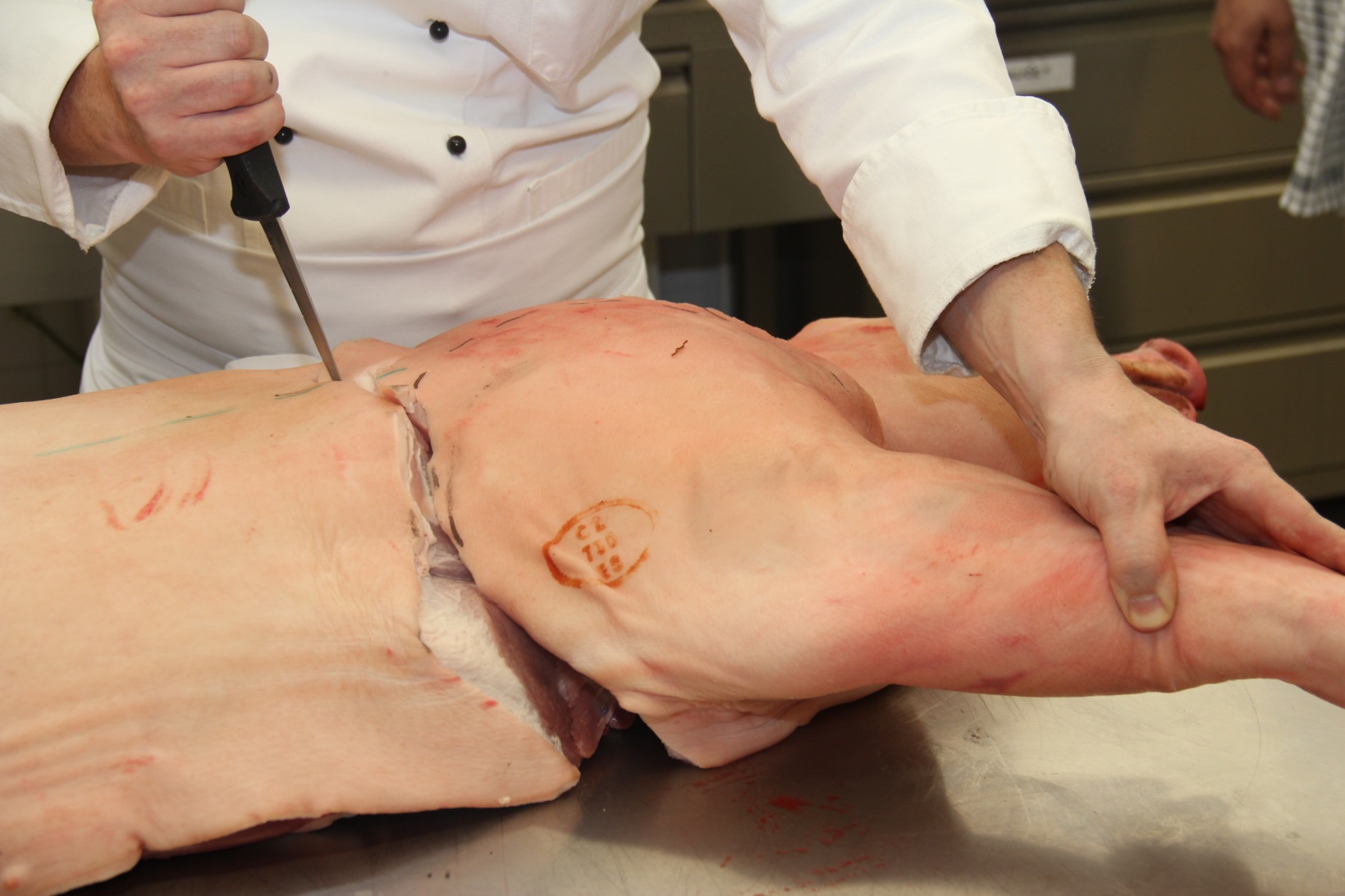 Oddělená přední noha od půlky prasete.
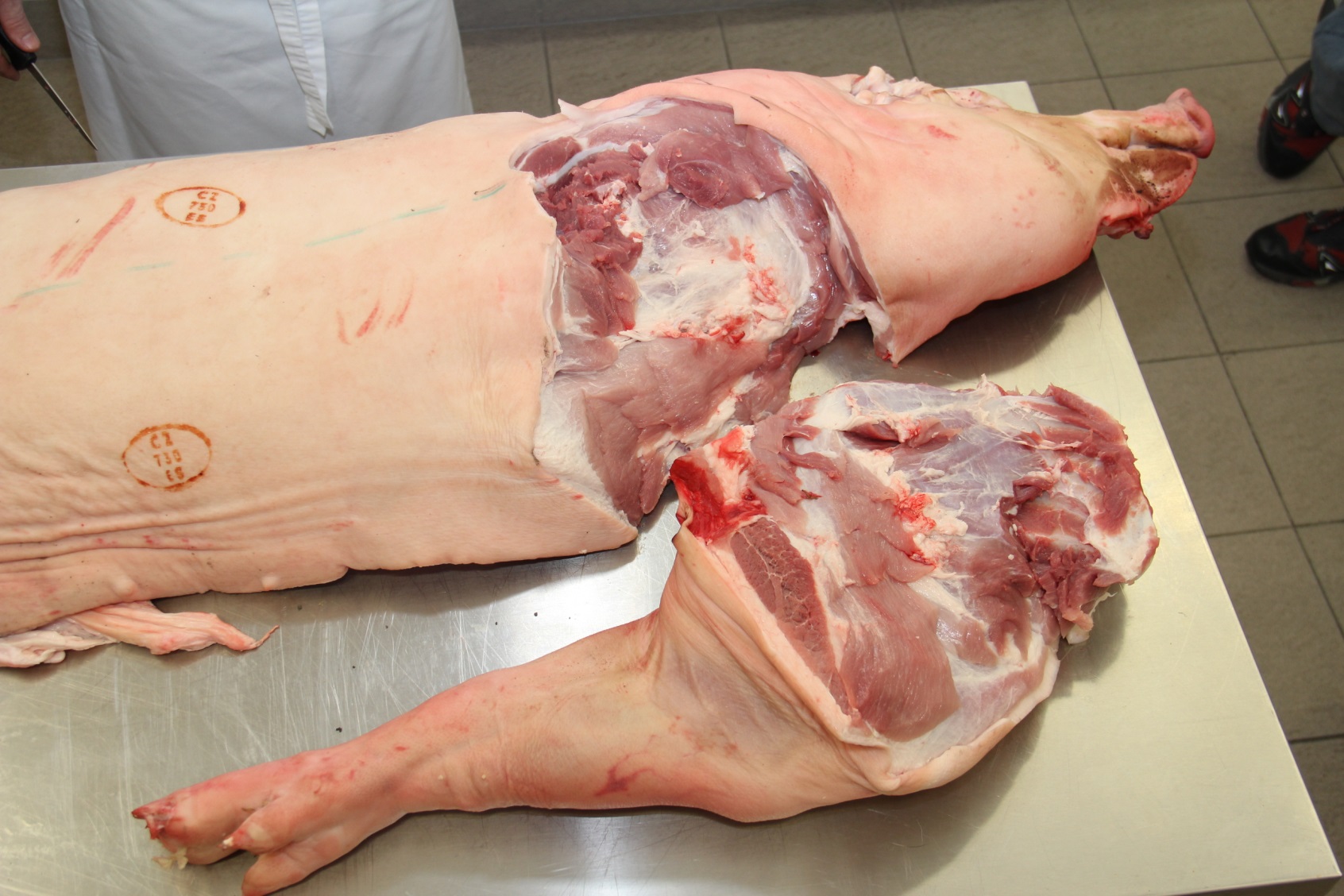 Dalším krokem je vykostění, tedy vyjmutí velkých kloubních kostí a lopatky. 
Začneme opatrným okrajováním podél plochy lopatky.
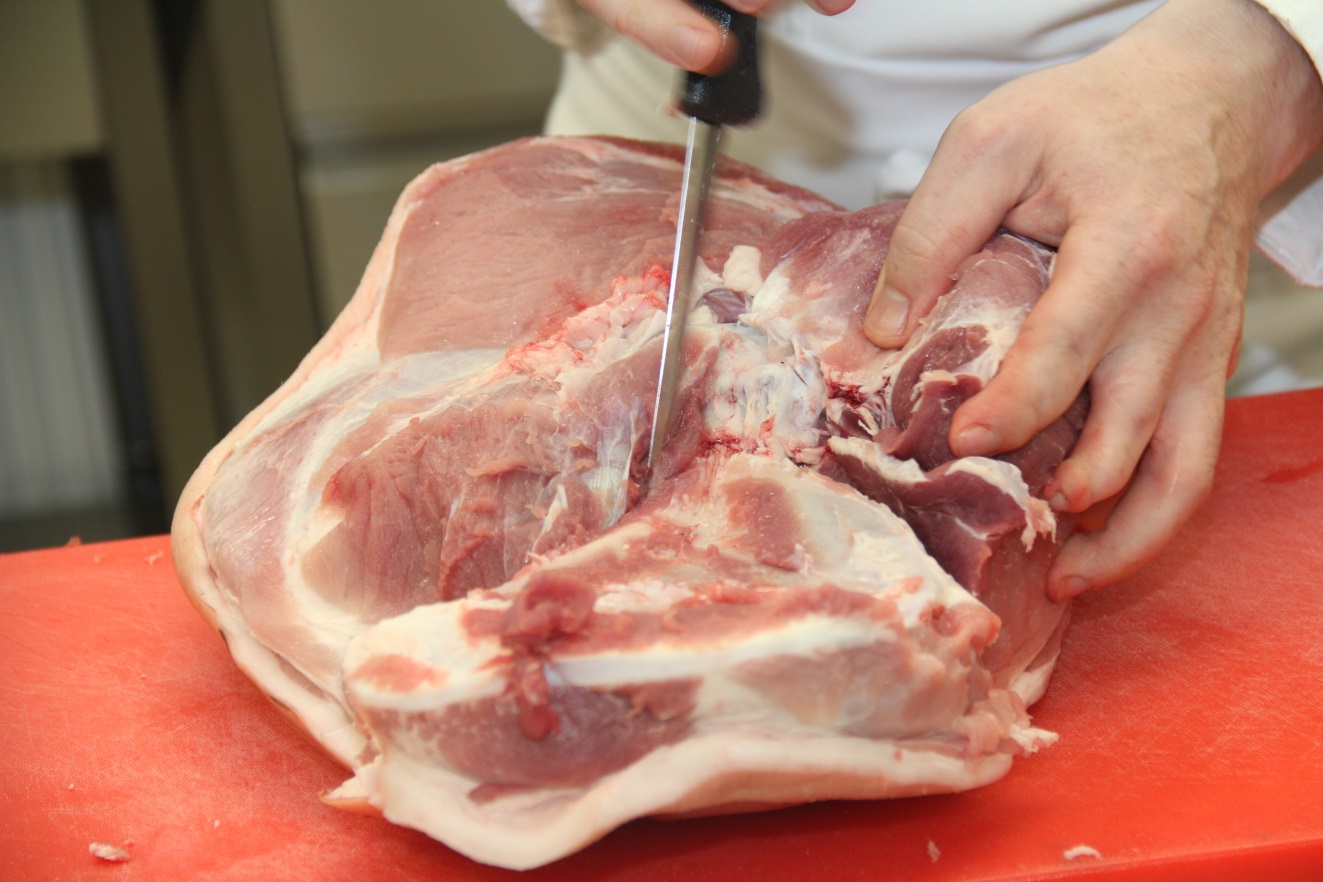 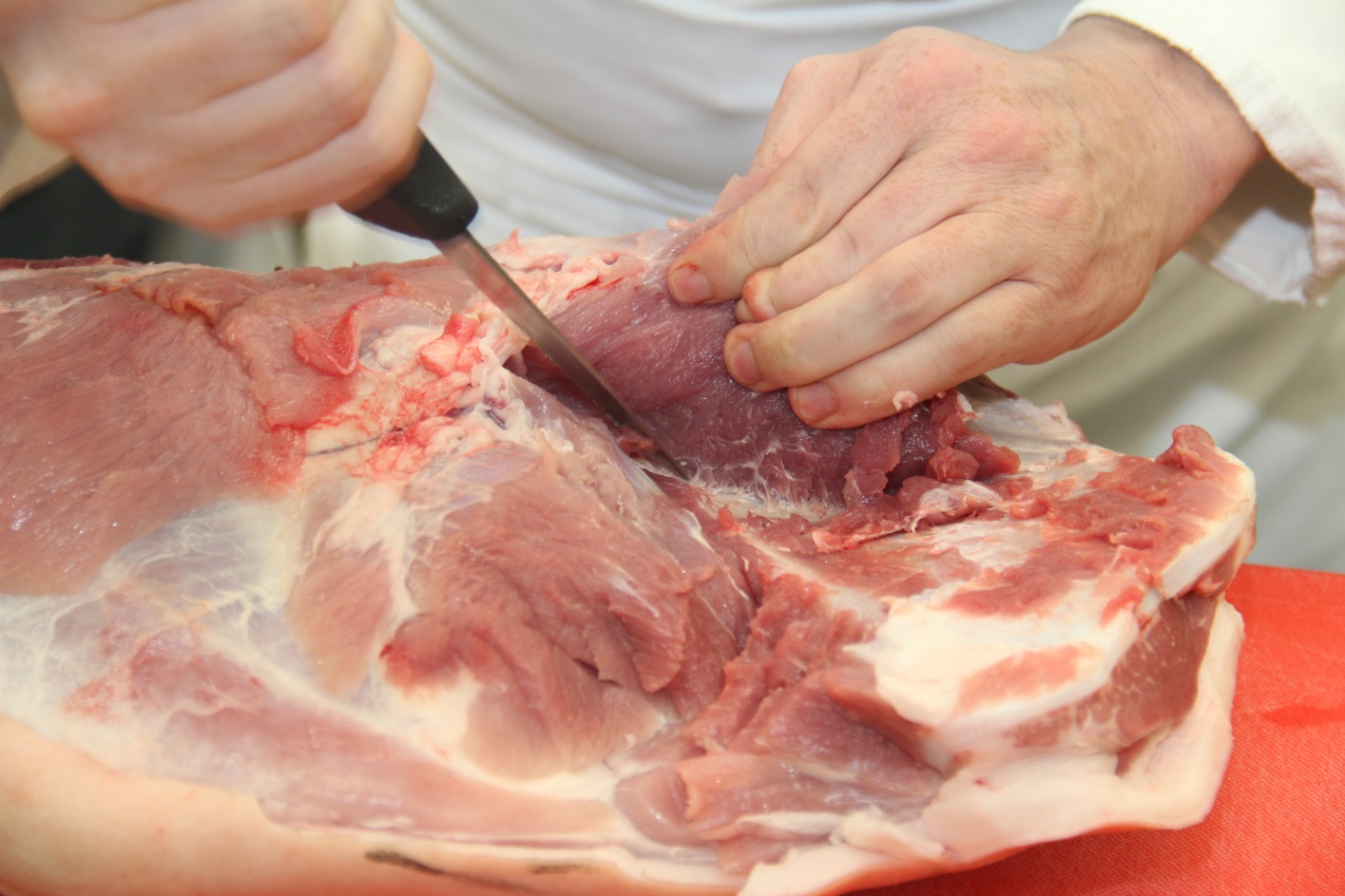 Po odkrytí lopatky po celé ploše z obou stran je třeba odhalit kloub a následně za pomoci síly lopatku z kloubu vylomit.
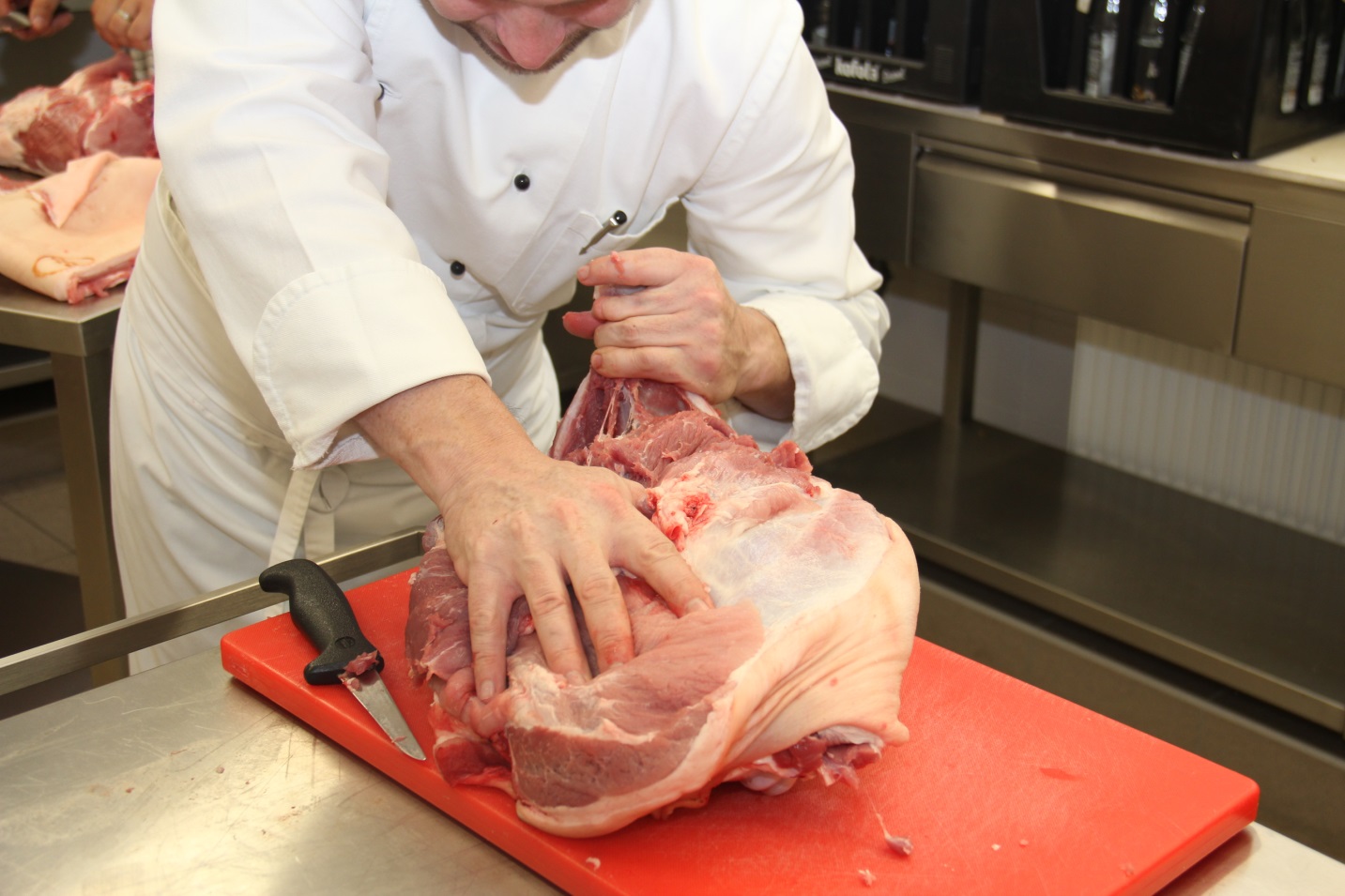 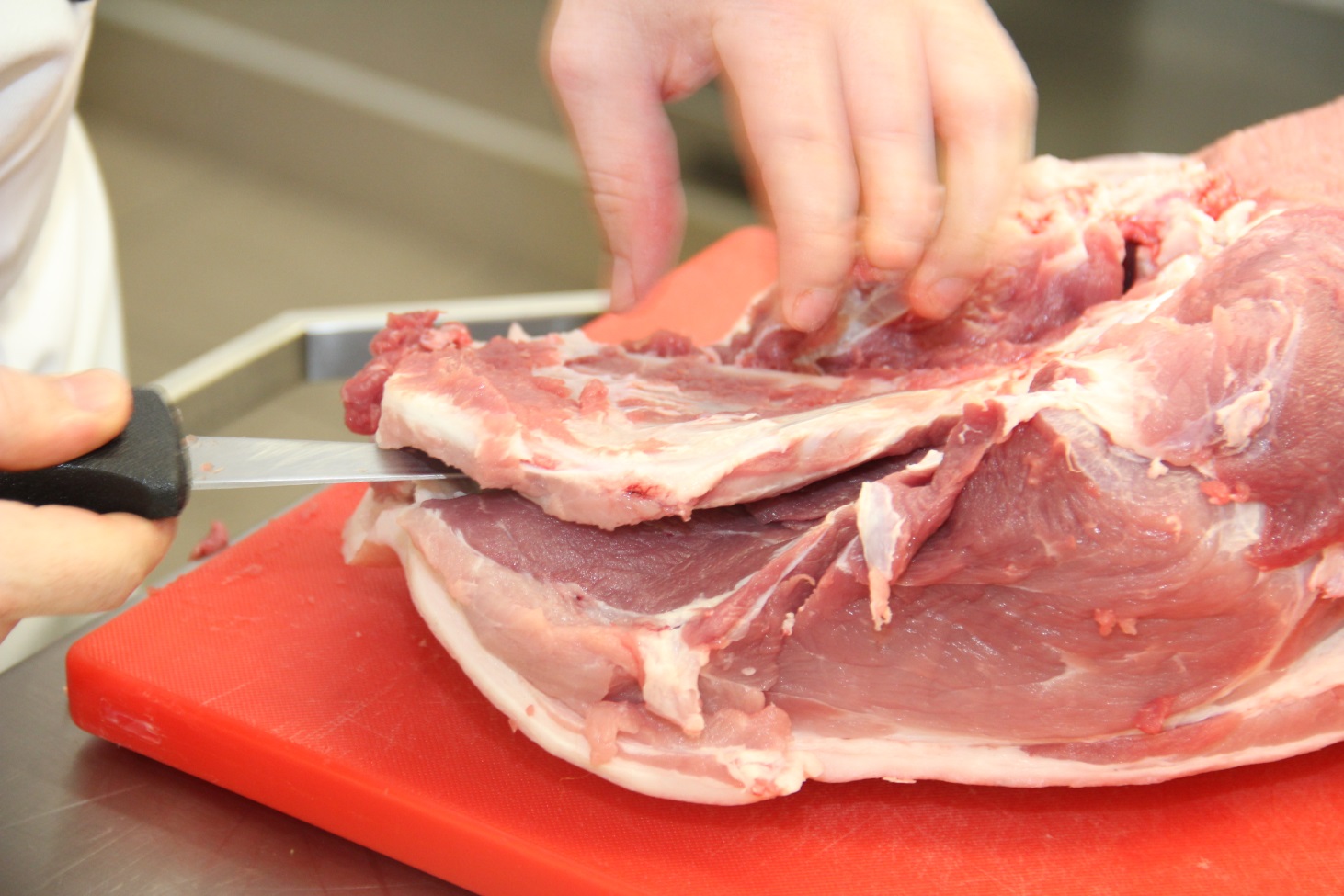 Lopatka vylomená z kloubu a oddělená z většího celku.
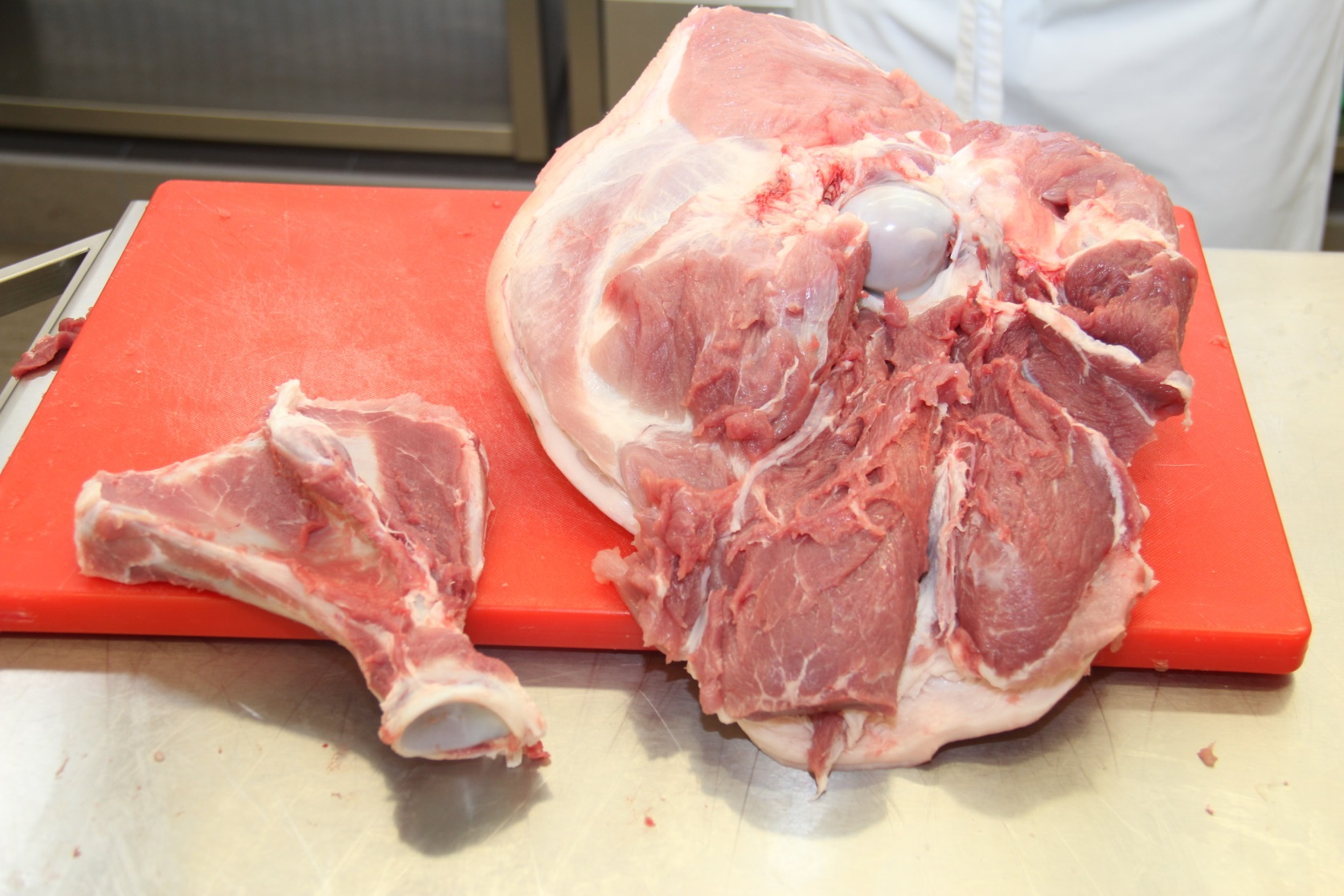 Stejným způsobem, tedy opatrným ořezáváním podél kosti, vyřežeme další velké kloubní kosti a oddělíme je od zbytku masa.
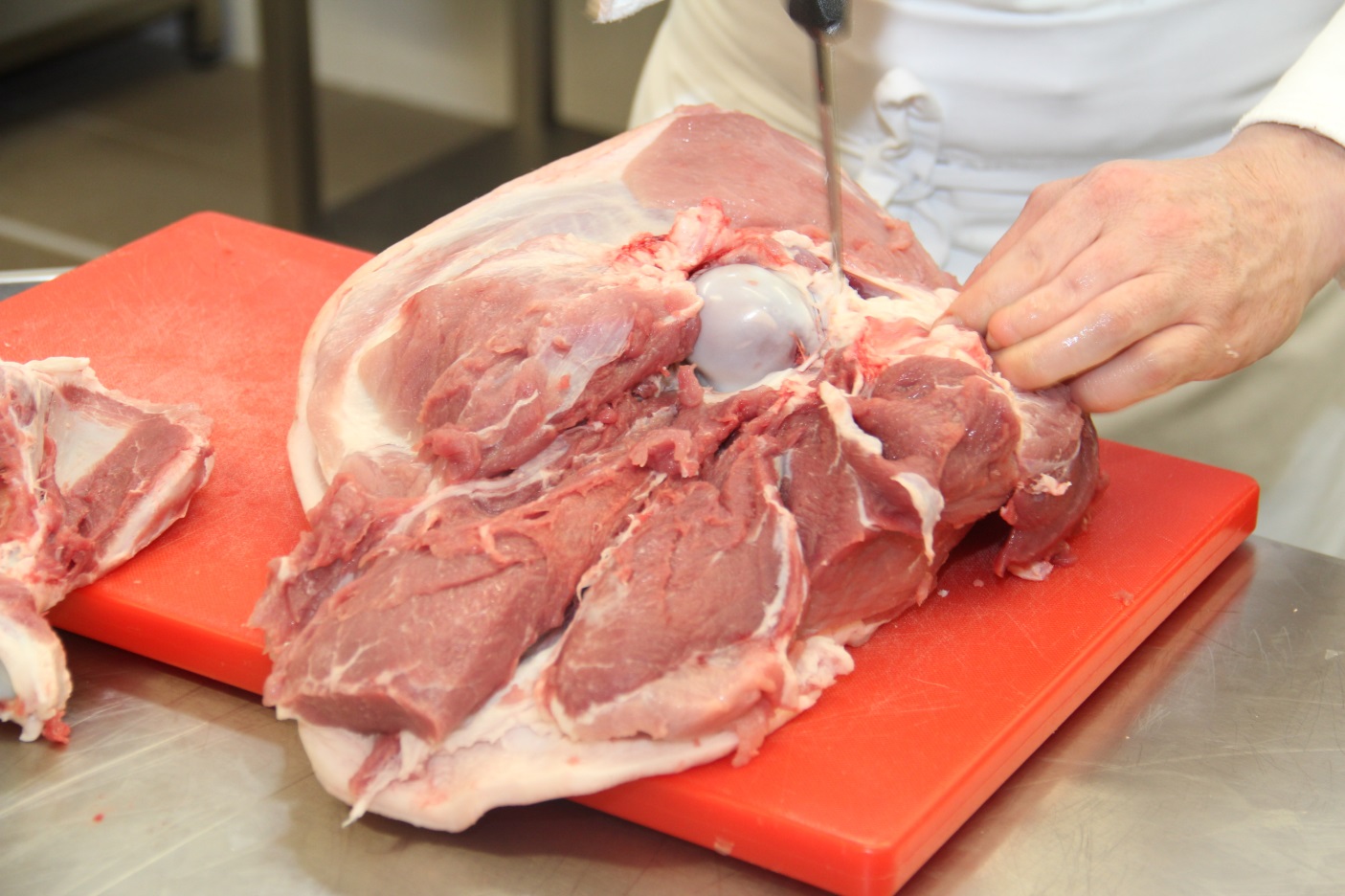 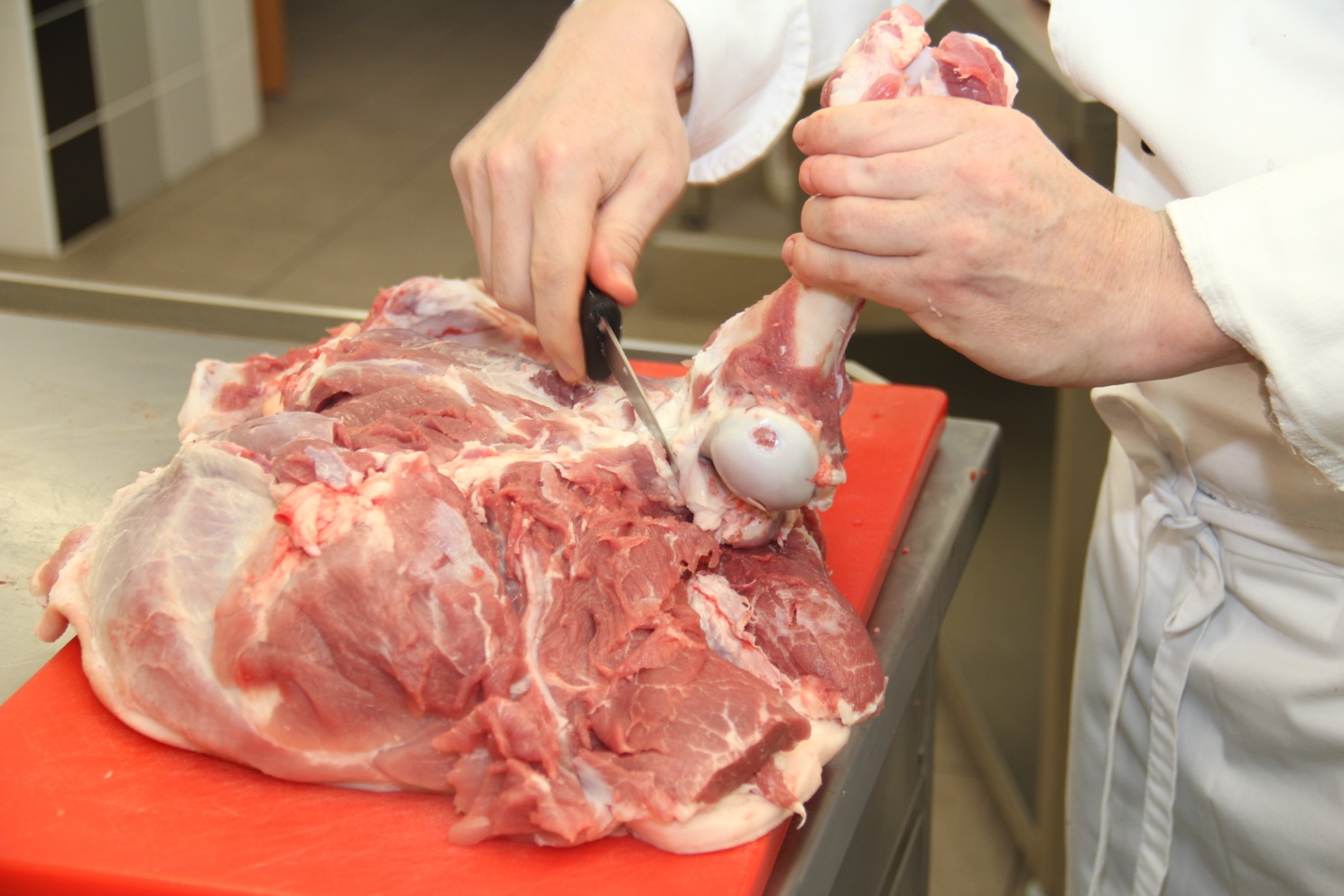 Nezapomeneme odstranit kůži, blány a zbytky podkožního tuku.
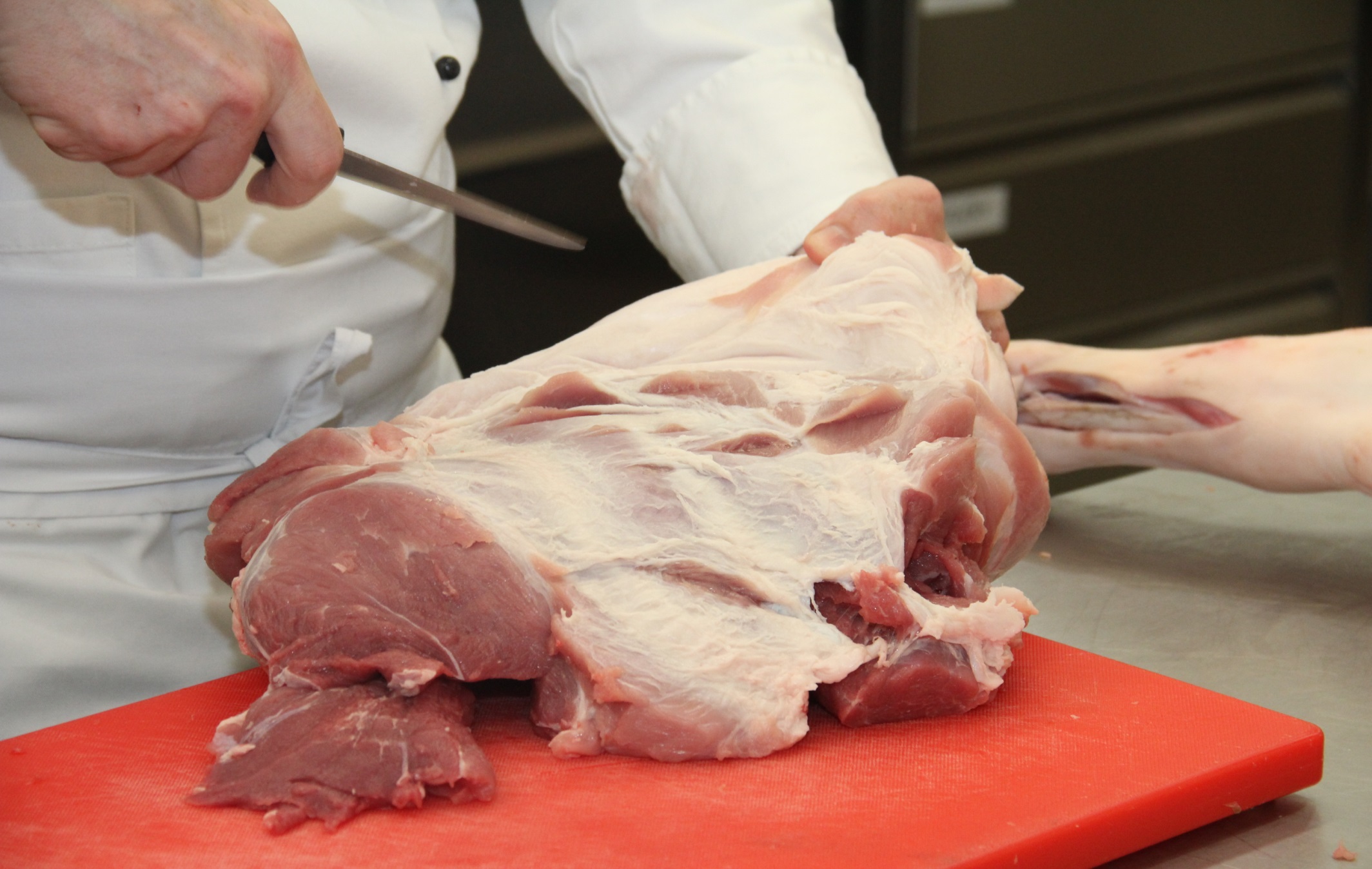 Vykostěná a očištěná plec je připravena k dalšímu kuchařskému zpracování.
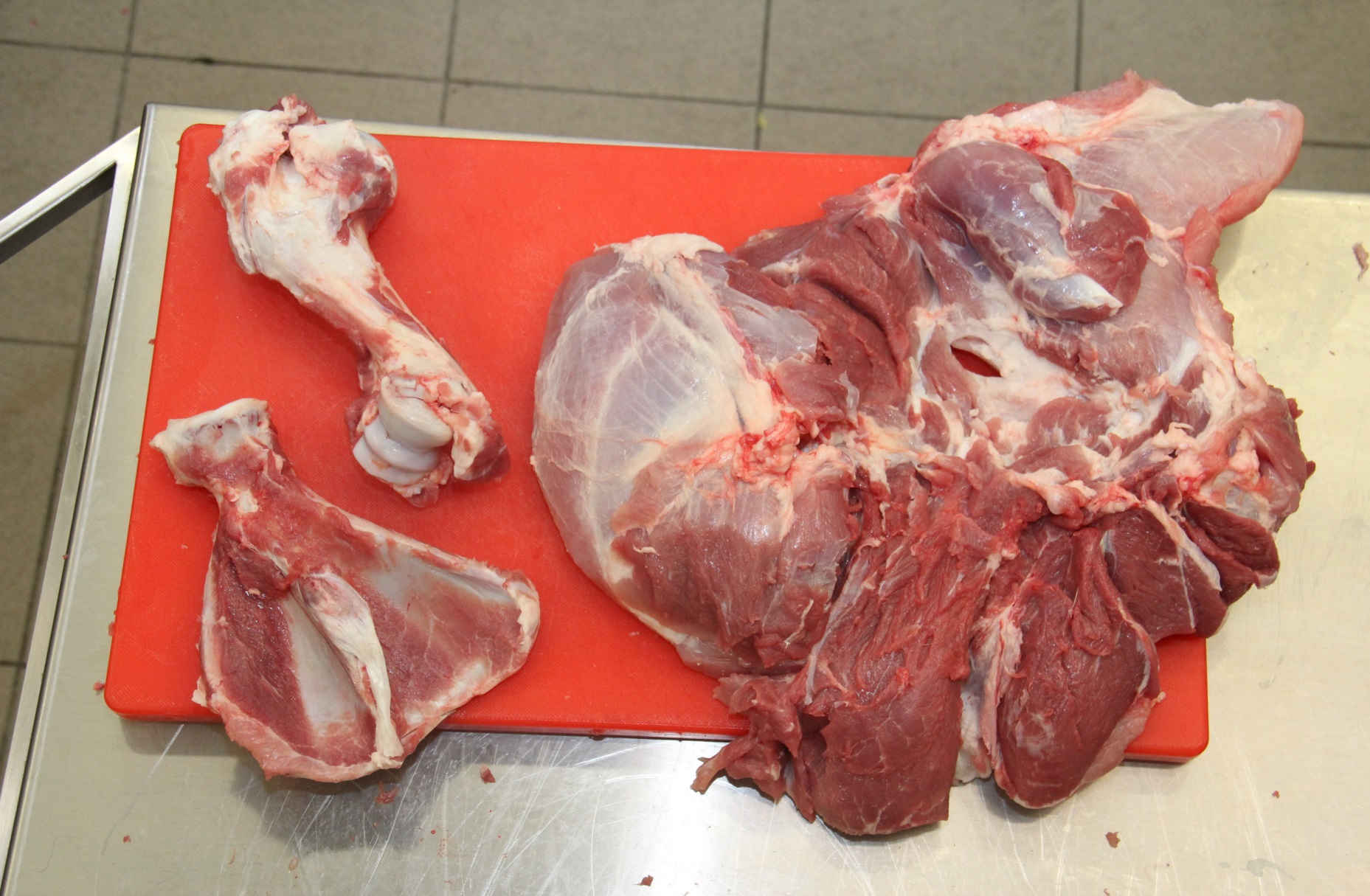 Porovnání velikosti plece a kýty před dalším zpracováním.
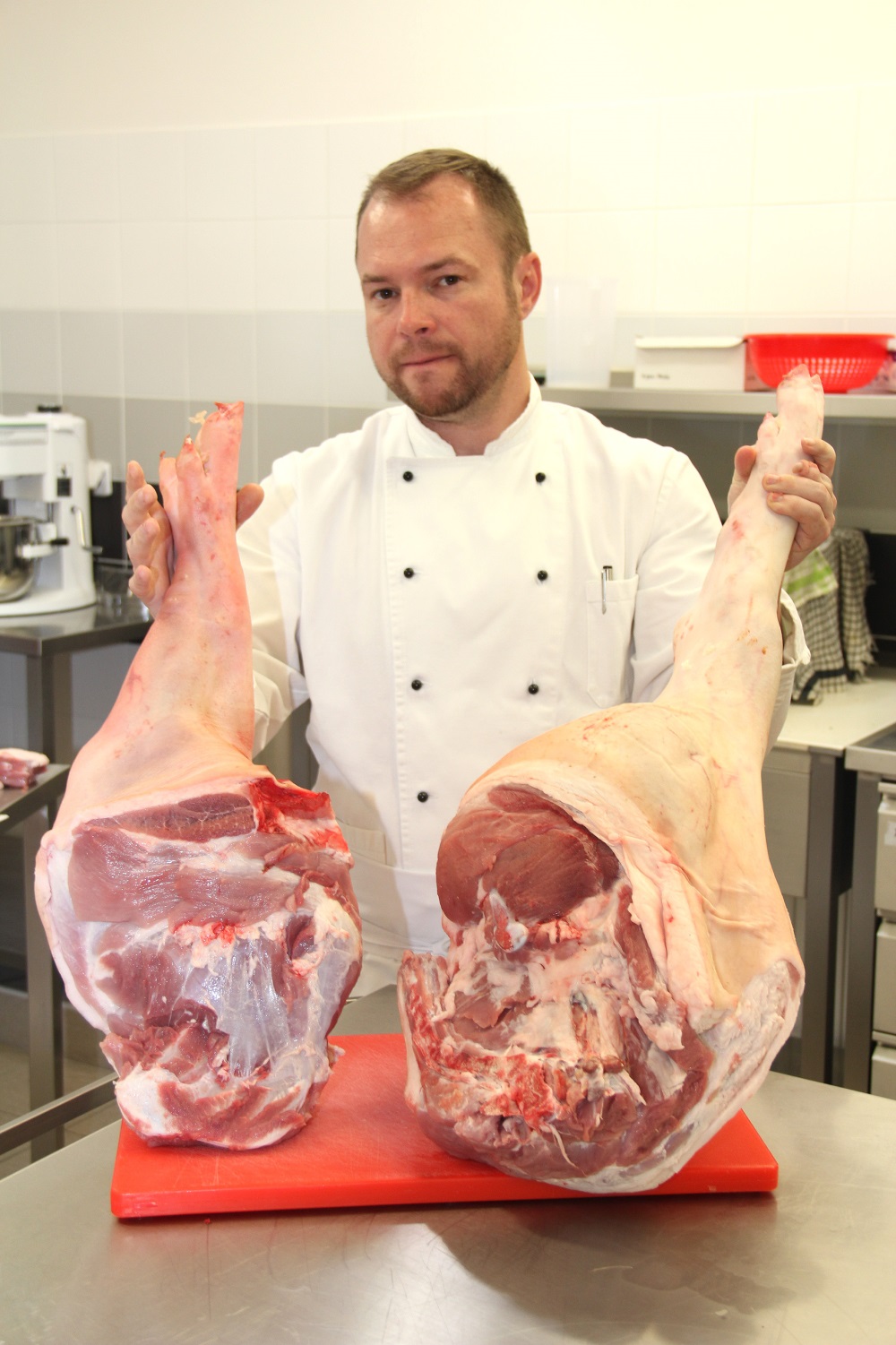 Panenka
Vepřová panenka se nachází mezi hrudním a bederním obratlem páteře. Oddělíme ji opatrným podélným řezem nože.
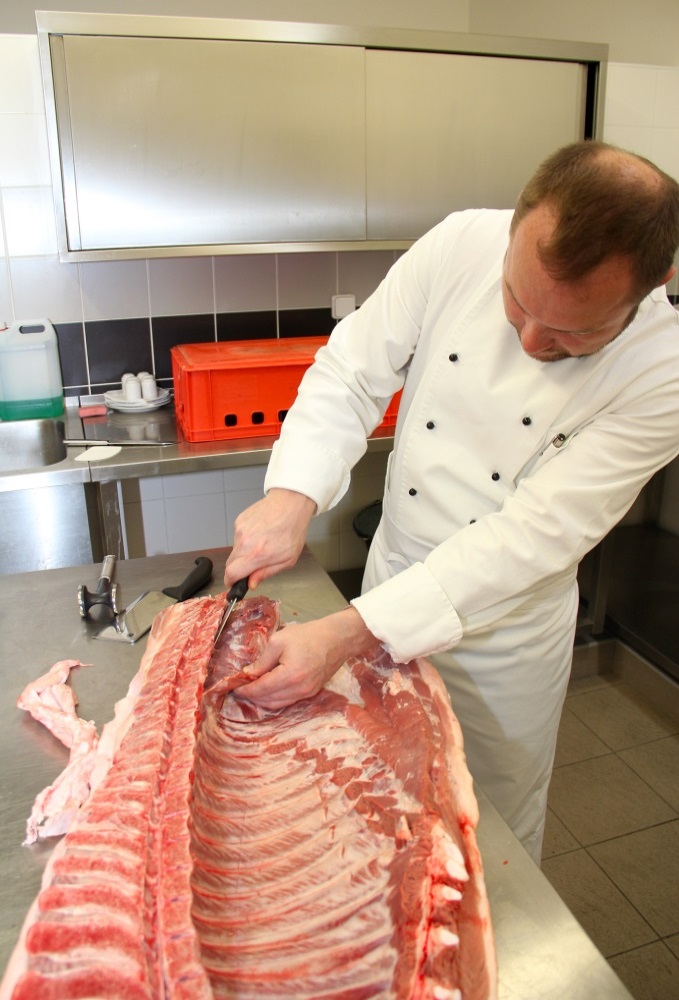 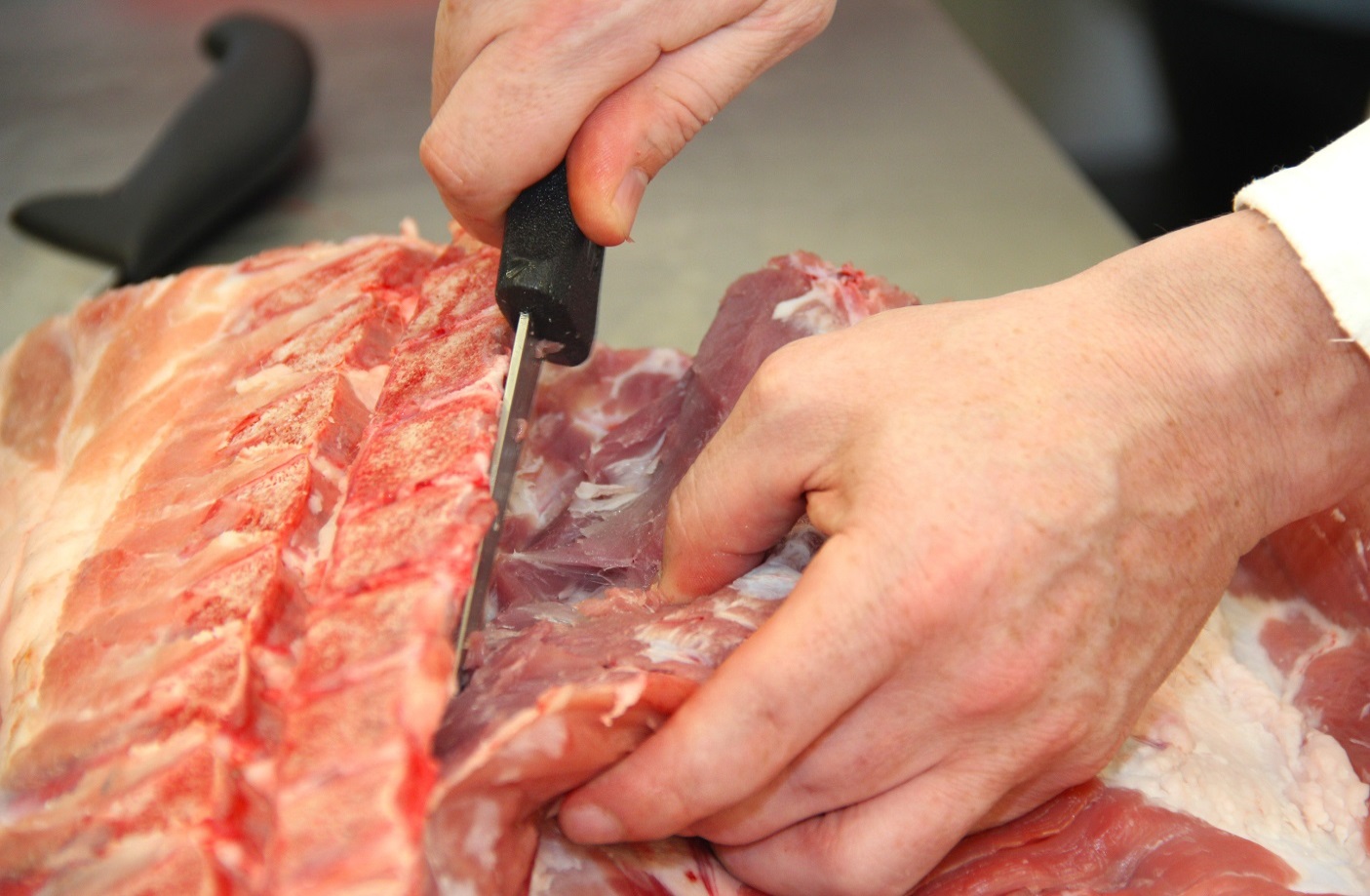 Dočistíme oddělením přebytečného tuku.
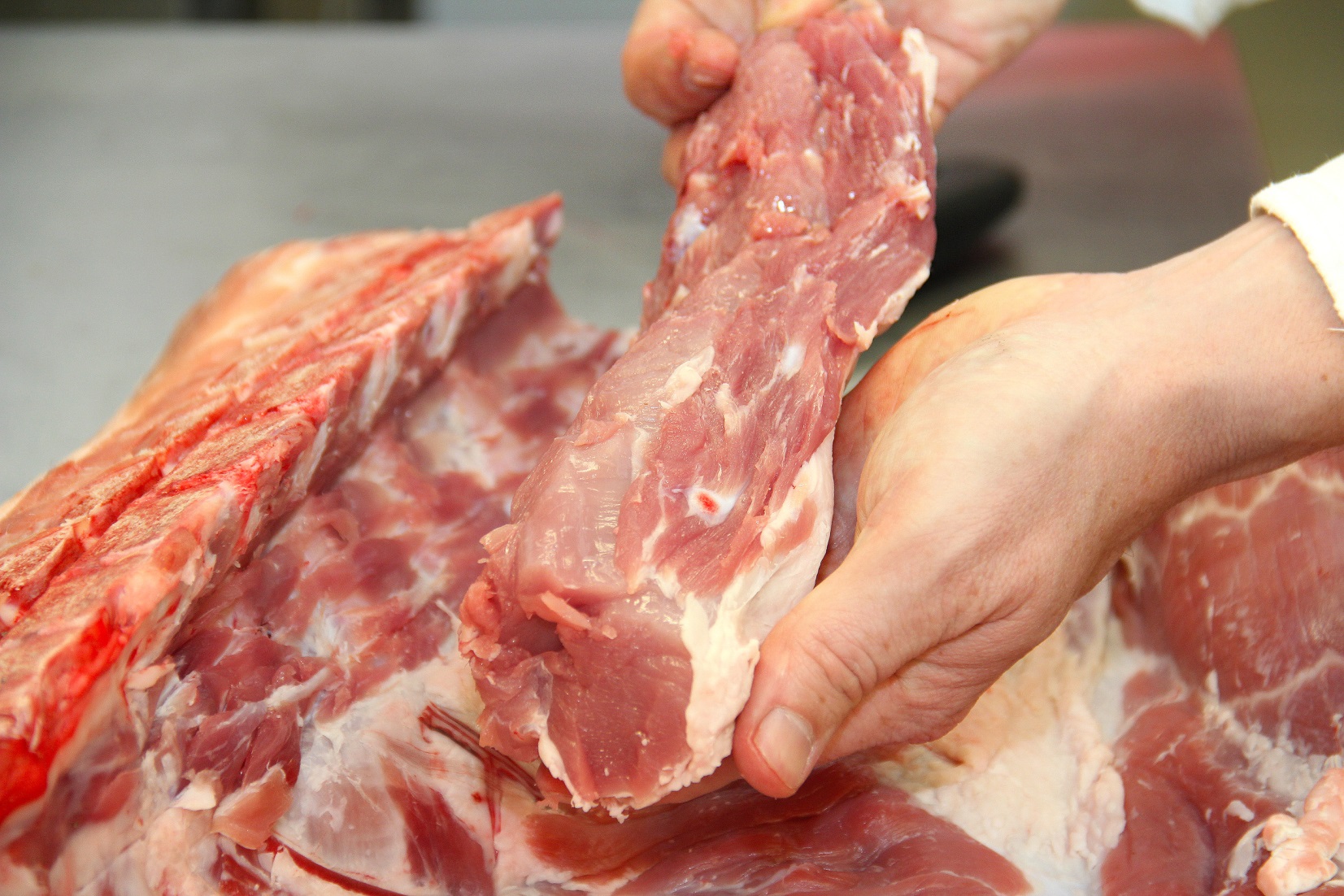 Očištěná panenka připravená pro další zpracování v kuchyni.
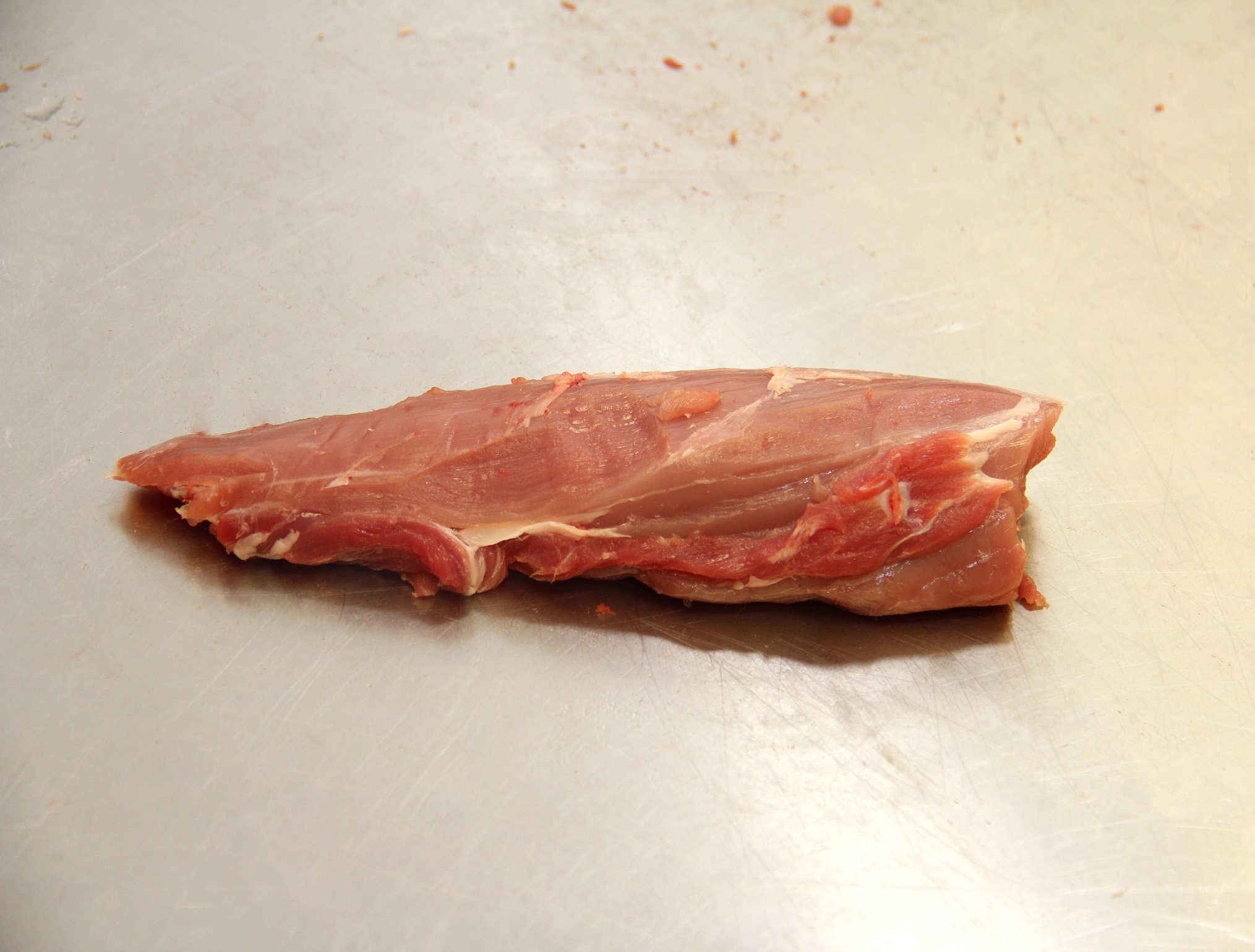 Pečeně, krkovice a bok
Po oddělení kýty a plece můžeme oddělit bok od pečeně. Silné kosti žeber, které nelze přeříznout nožem, přerušíme pomocí sekáčku na maso.
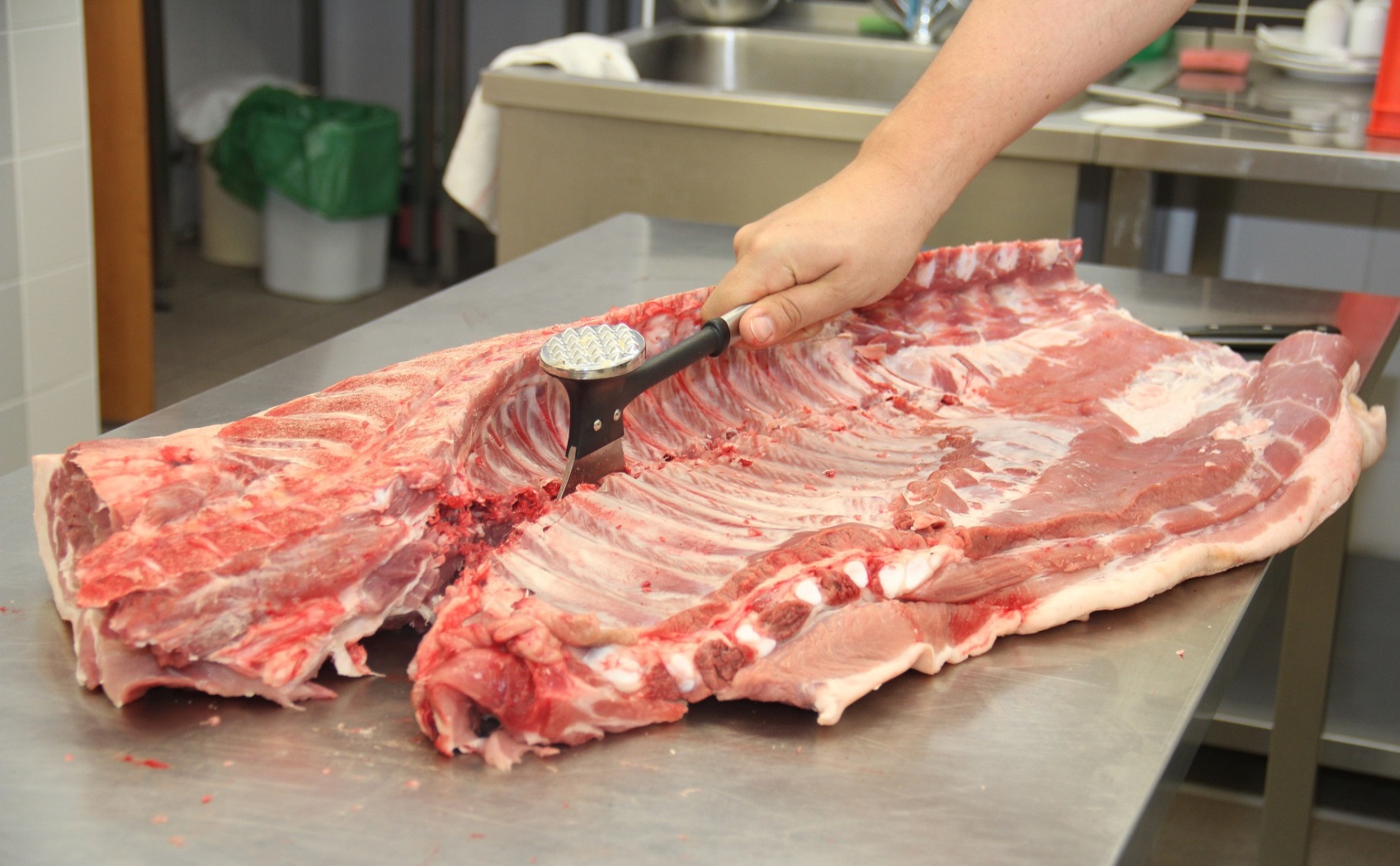 Vlevo krkovice s pečení, vpravo bok s kostí.
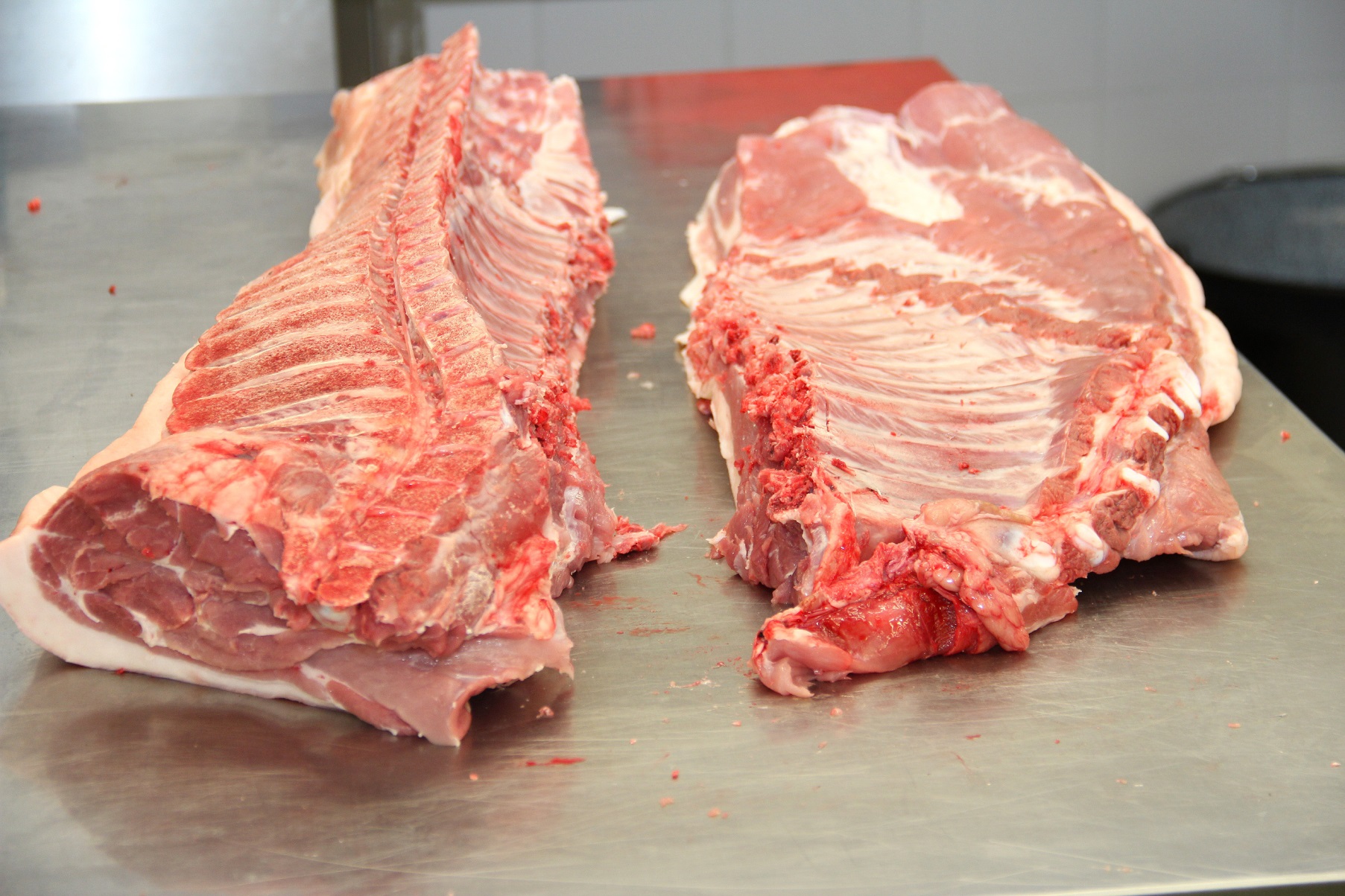 Následně horní část přepůlíme mezi osmým a devátým obratlem a oddělíme tak krkovici od pečeně.
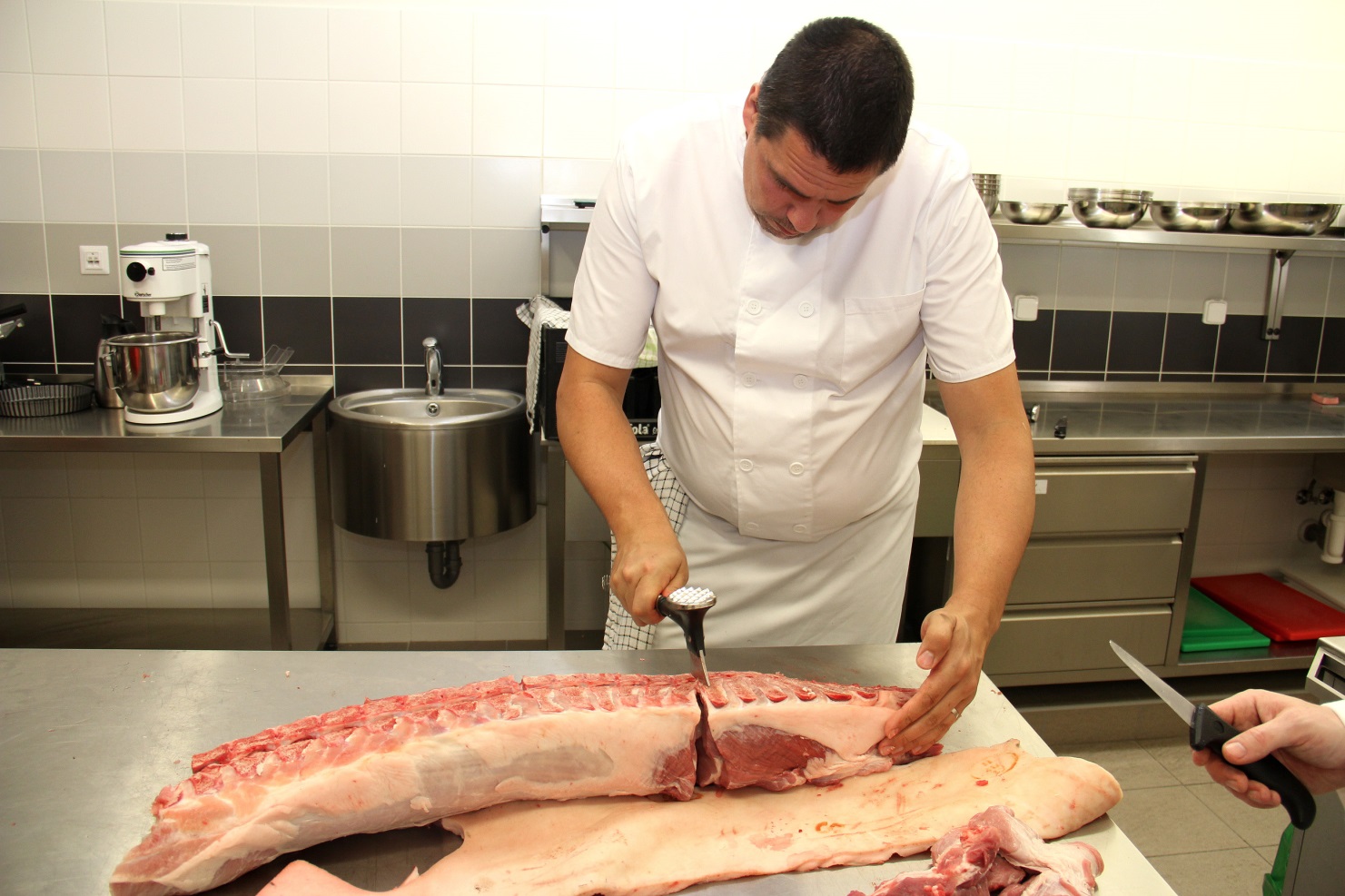 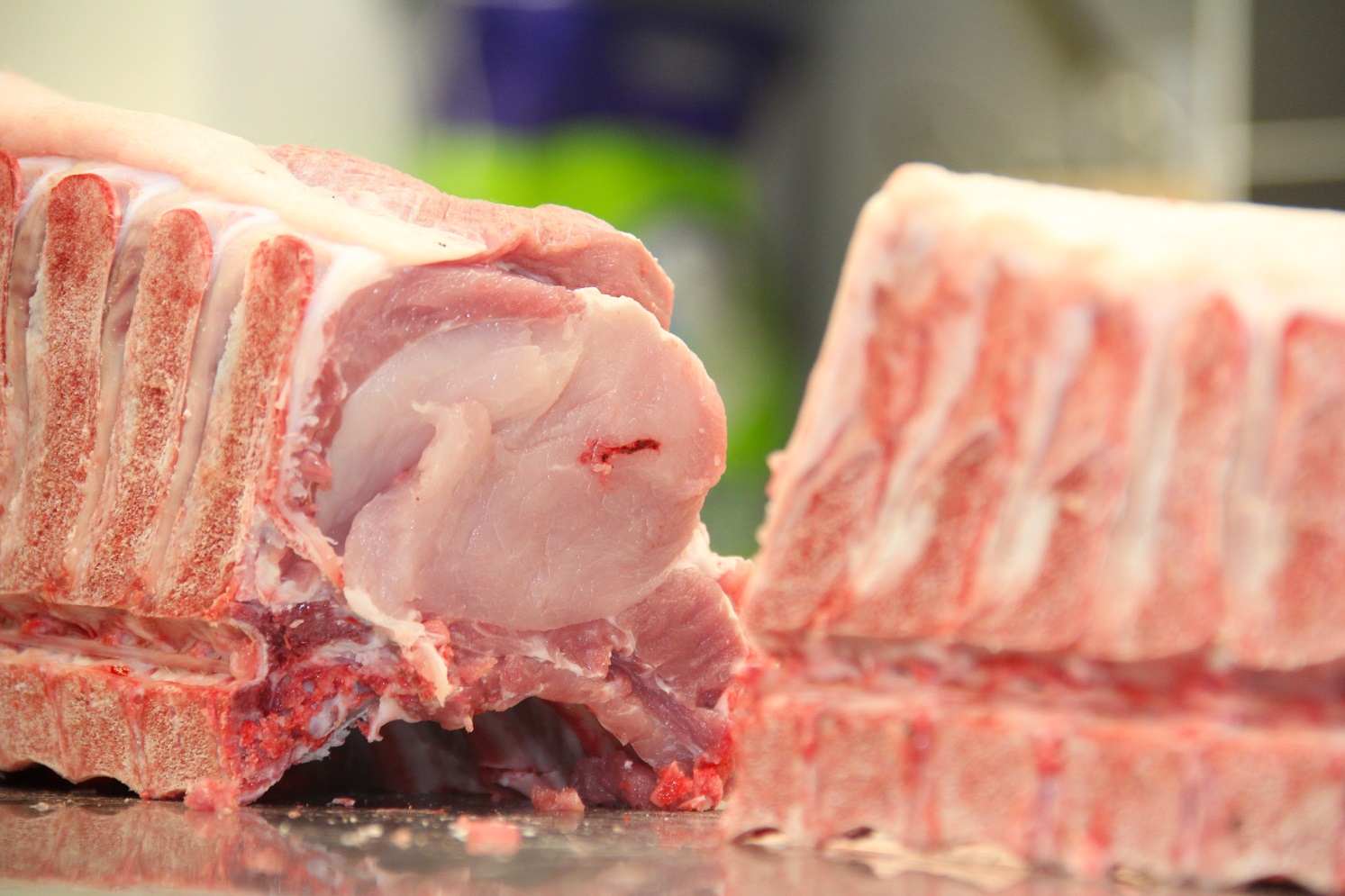 Pečeni můžeme oddělit od kostí (žeber) z obou stran.
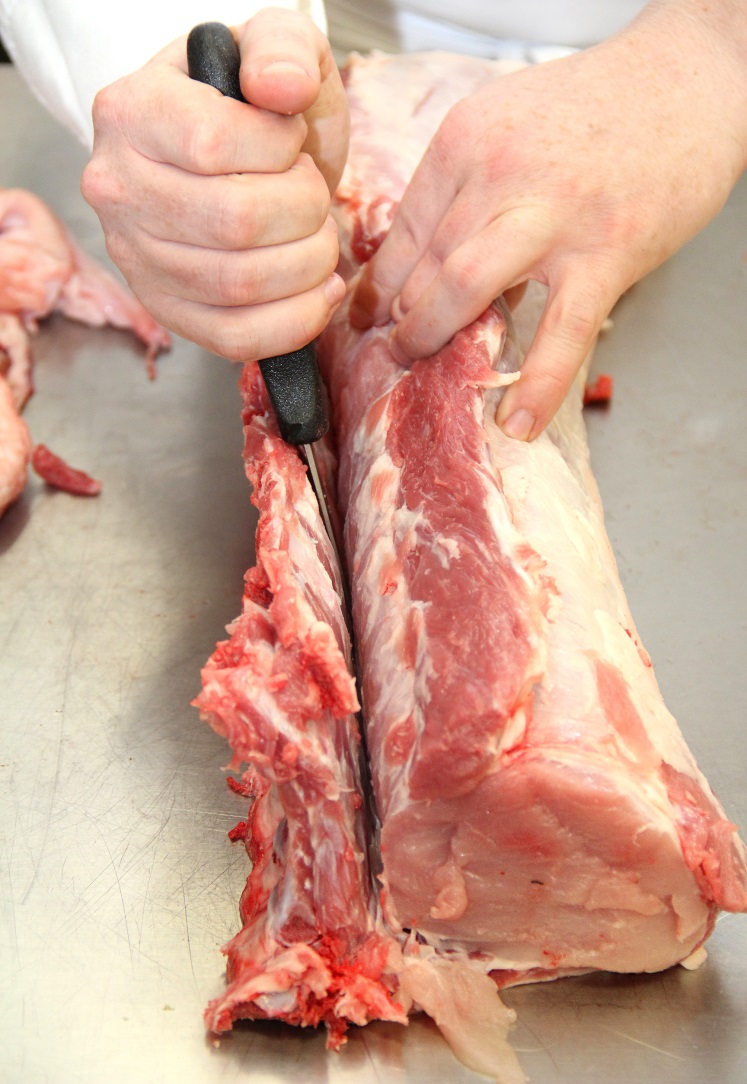 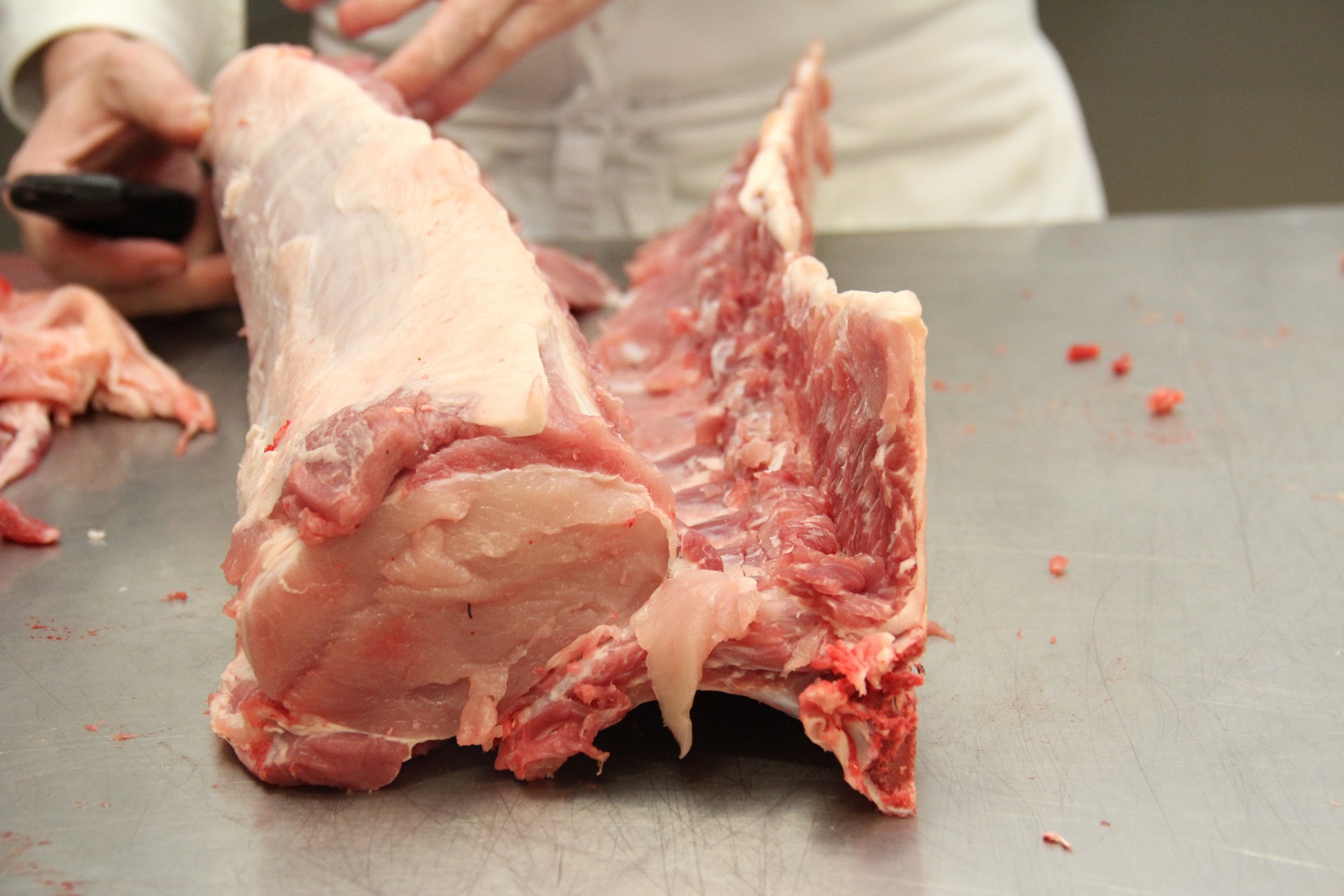 Od kostí oddělená a očištěná pečeně je připravena k dalšímu zpracování v kuchyni.
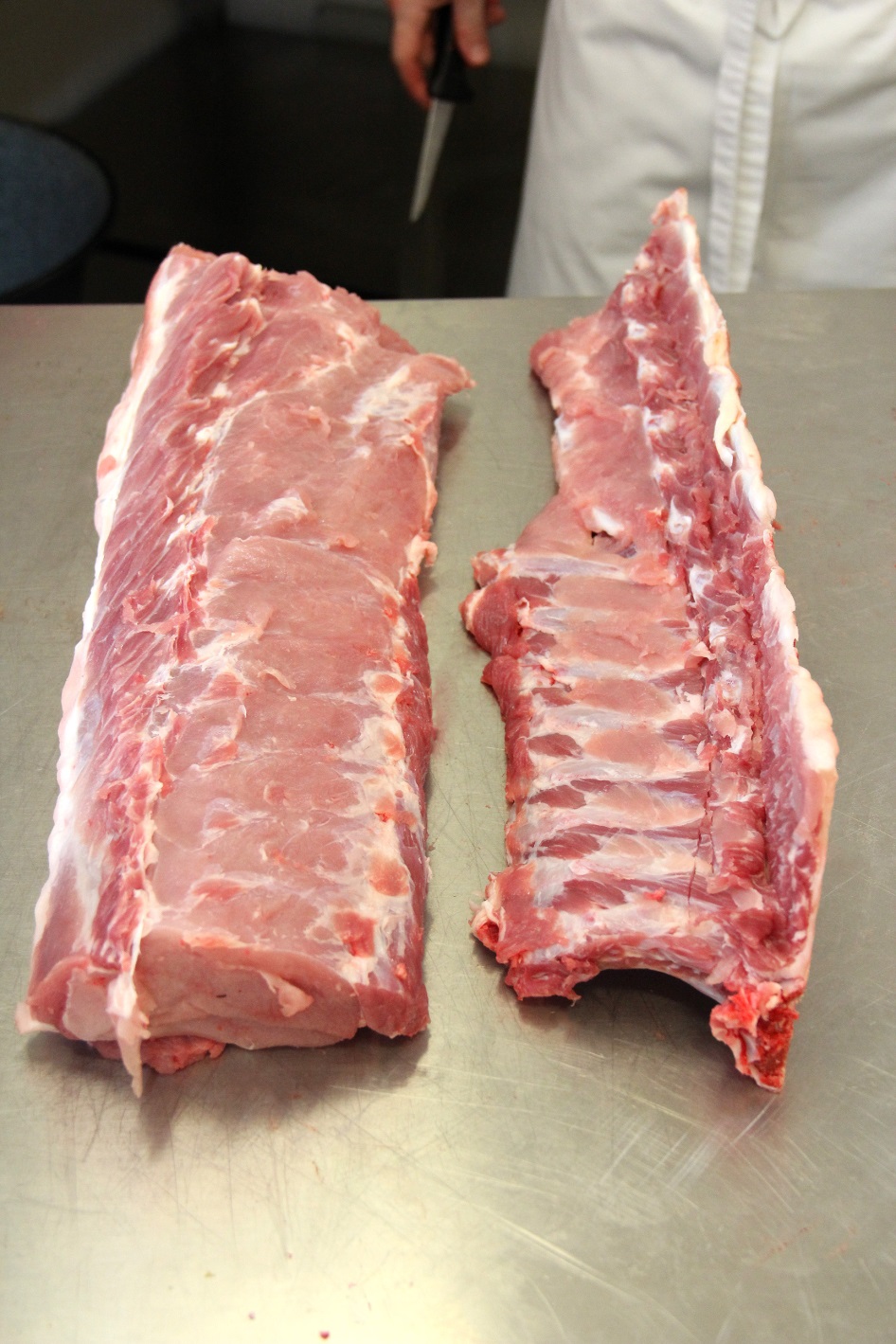 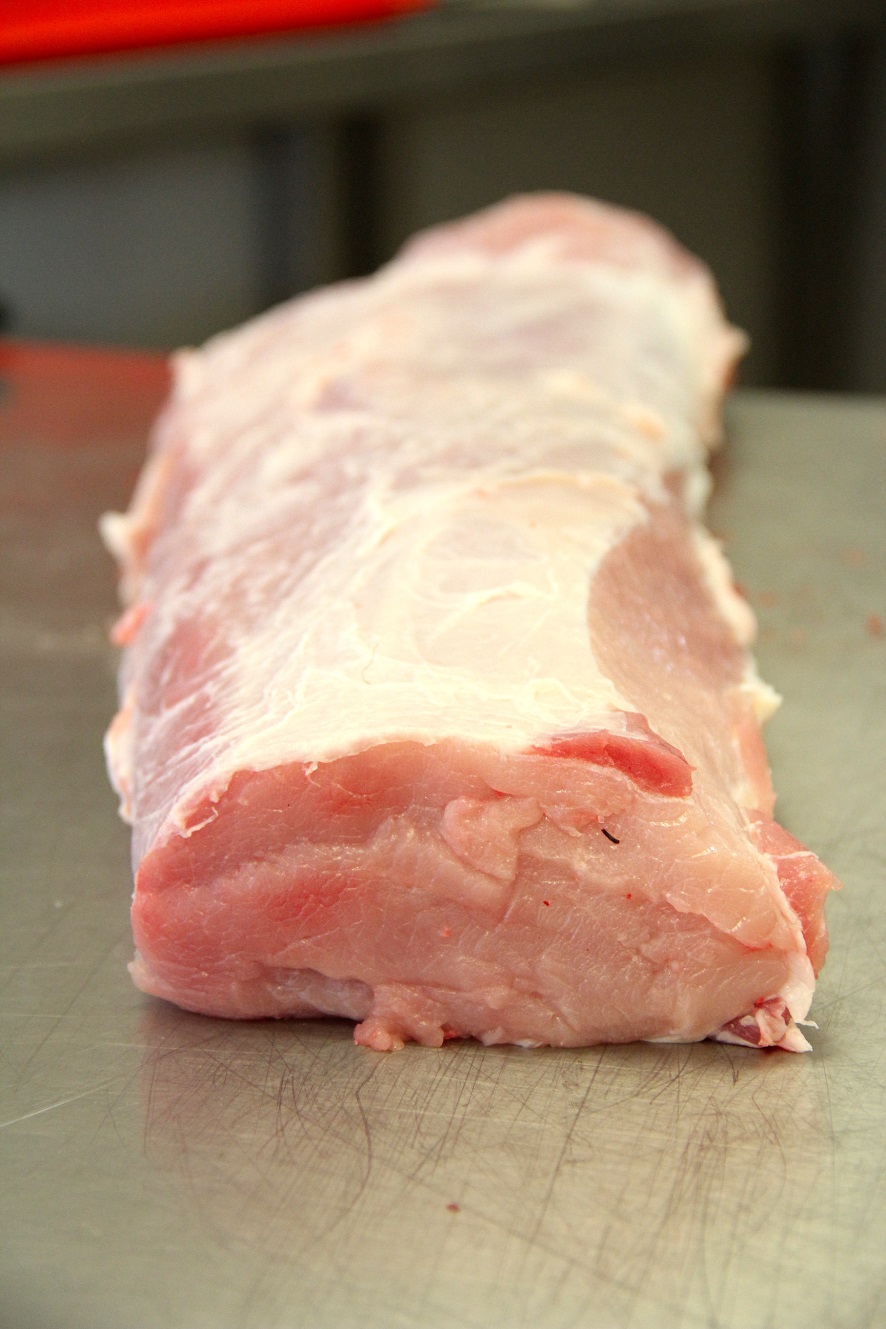 Krkovice – vlevo vykostěná, vpravo s kostí.
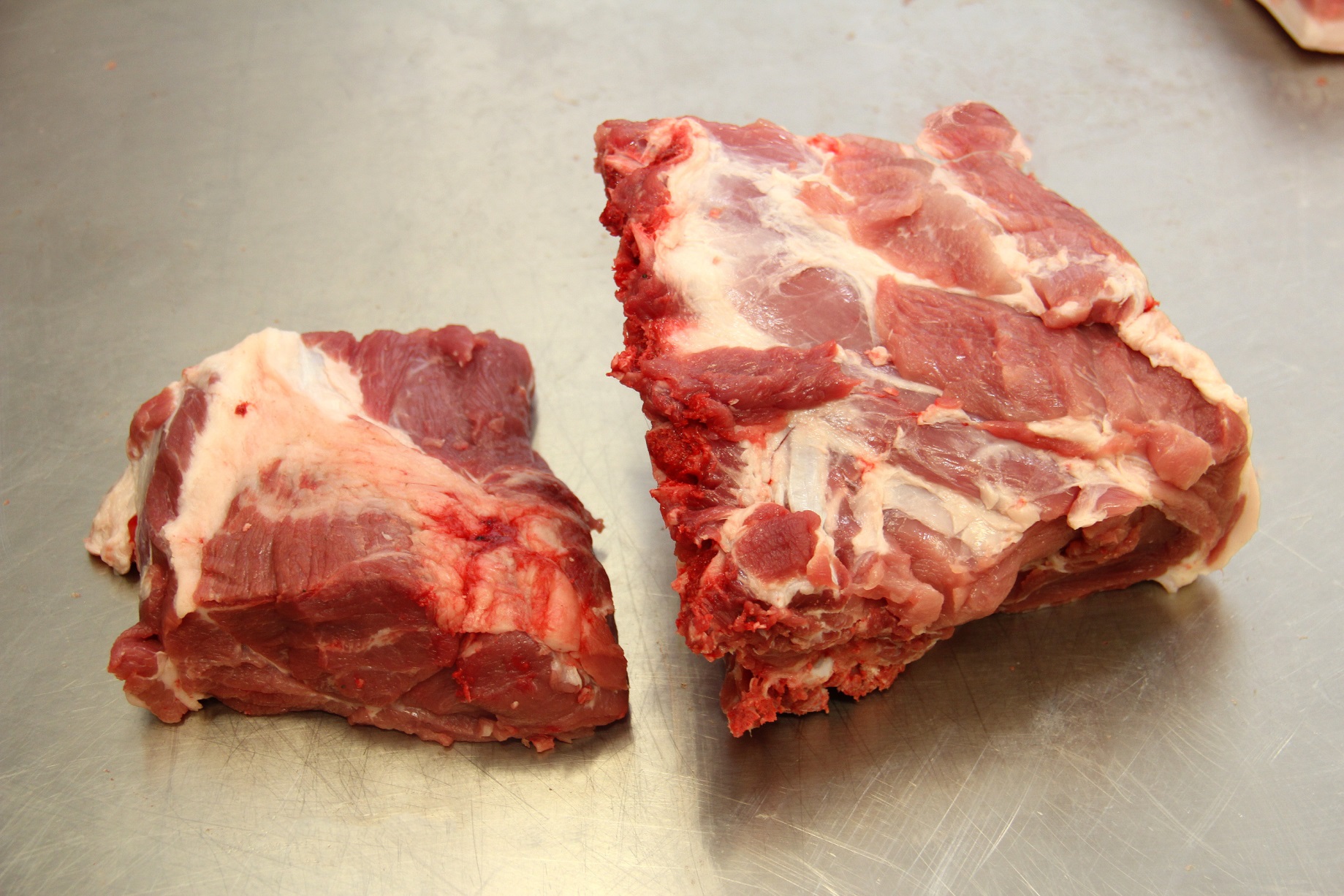 Rozdělený bok, připravený k dalšímu zpracování.
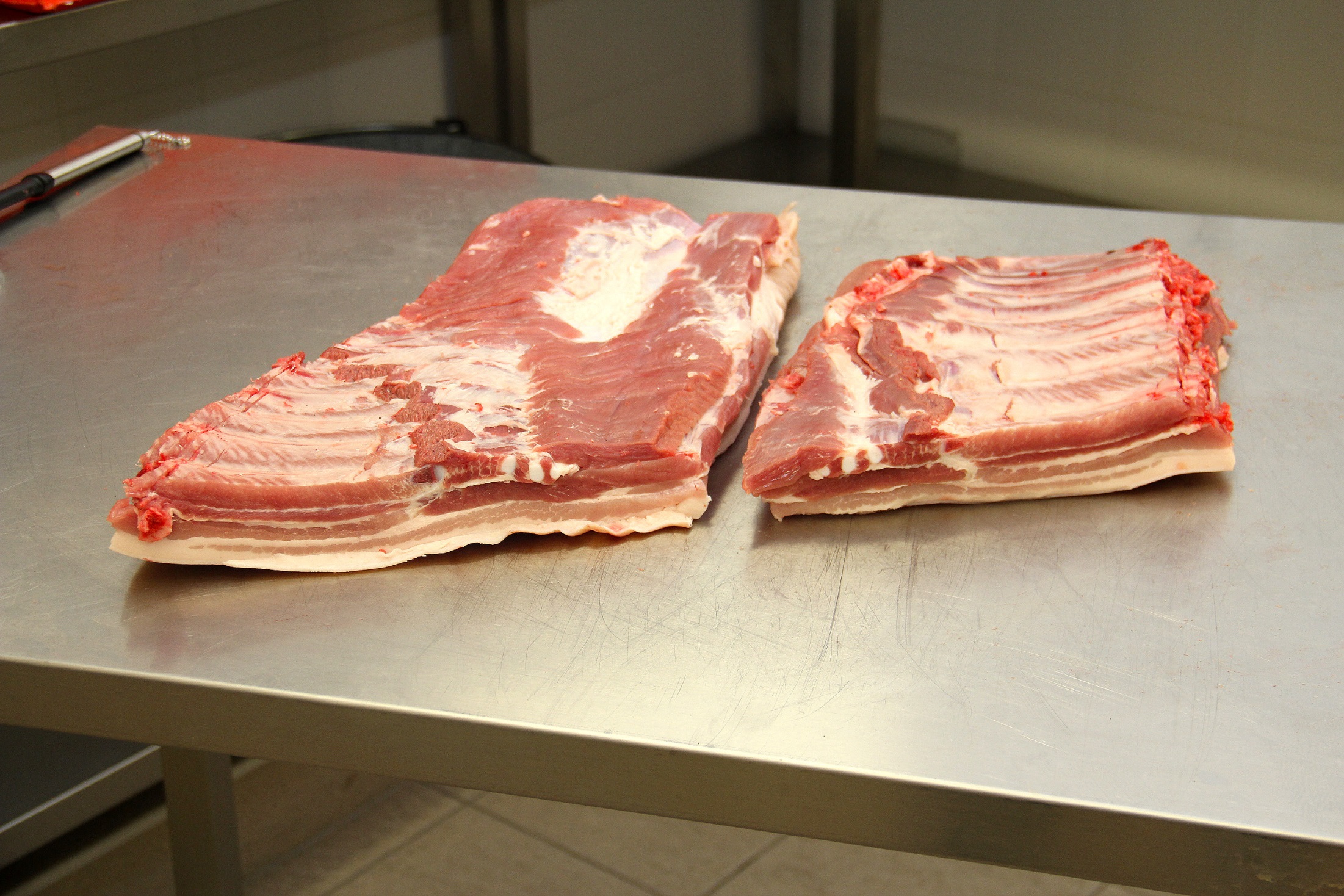 Při vykosťování boku postupujeme po jednotlivých žebrech, které ořízneme a následně vyjmeme.
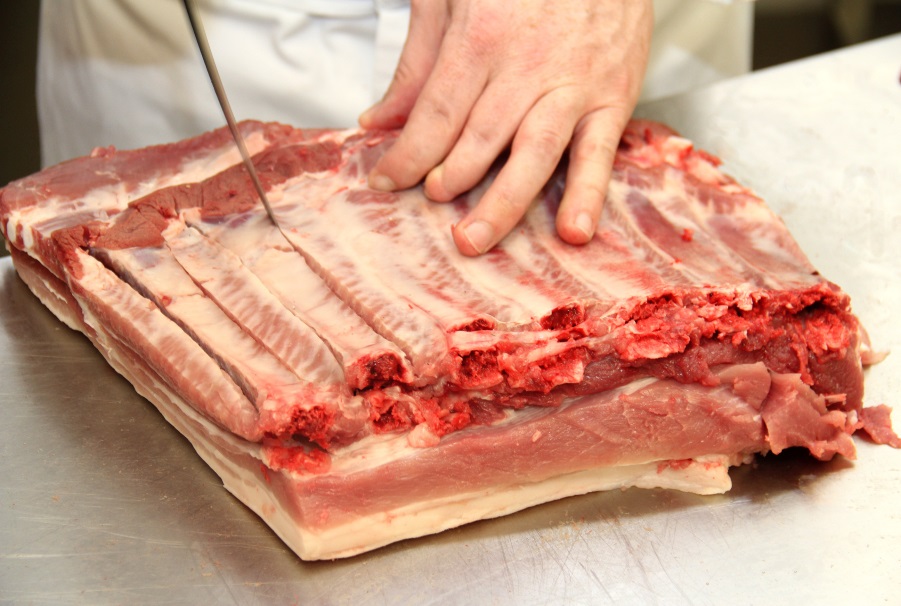 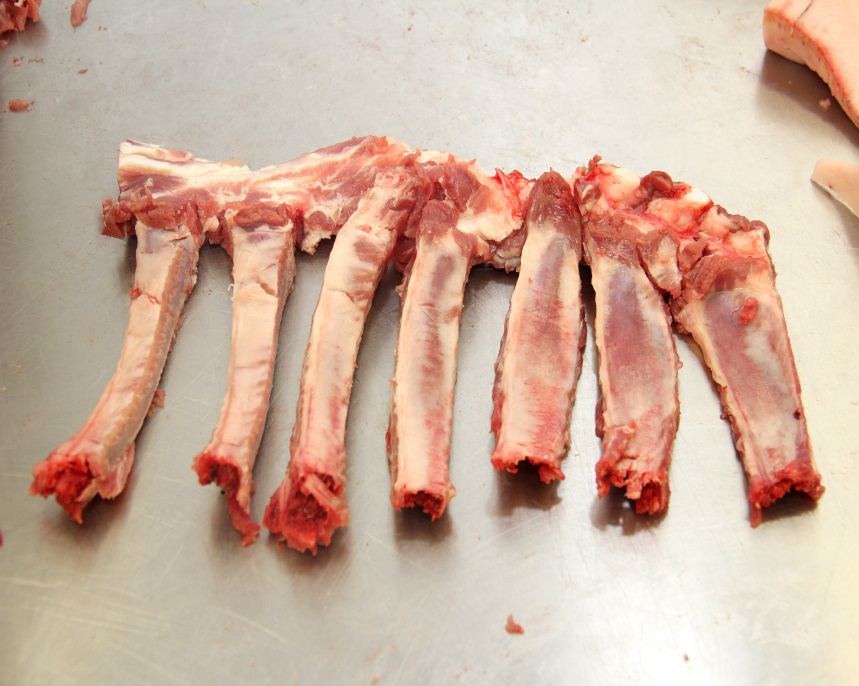 Hlava a lalok
Po oddělení plece můžeme pokračovat lalokem a hlavou, které oddělíme současně. Začneme opět odspoda a odřízneme měkkou část laloku.
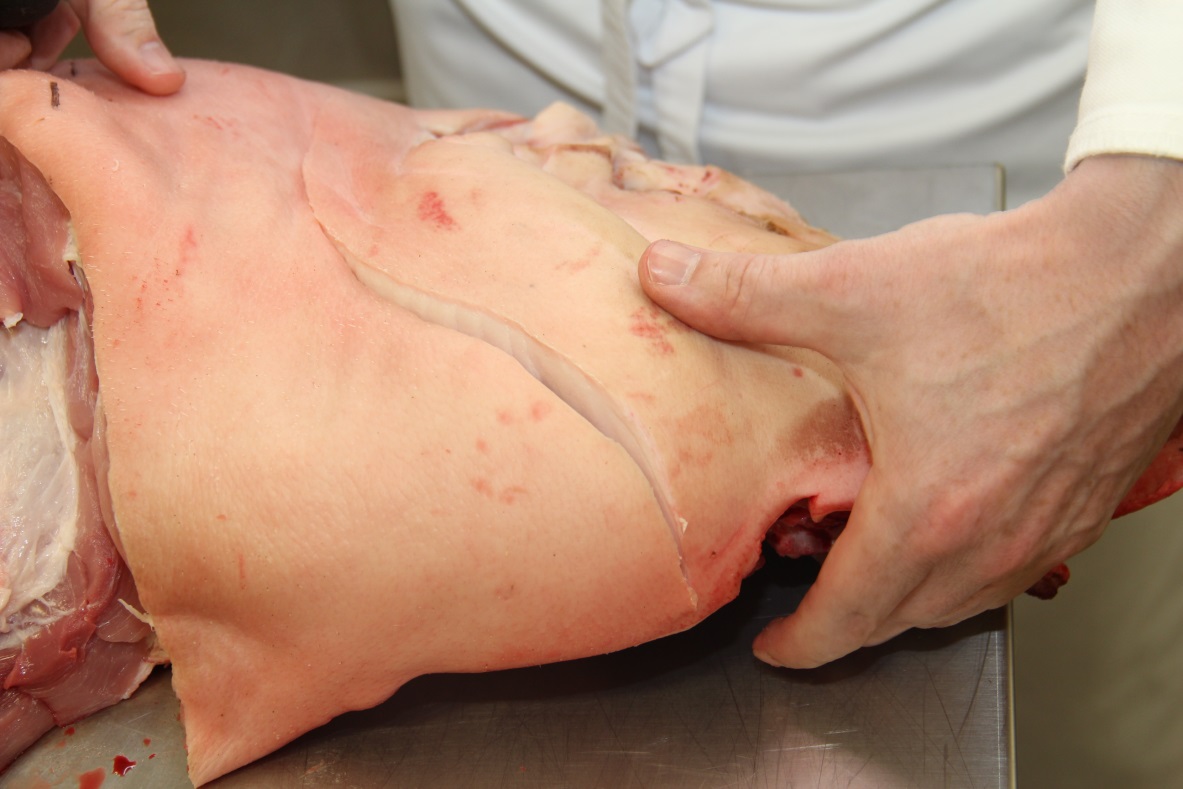 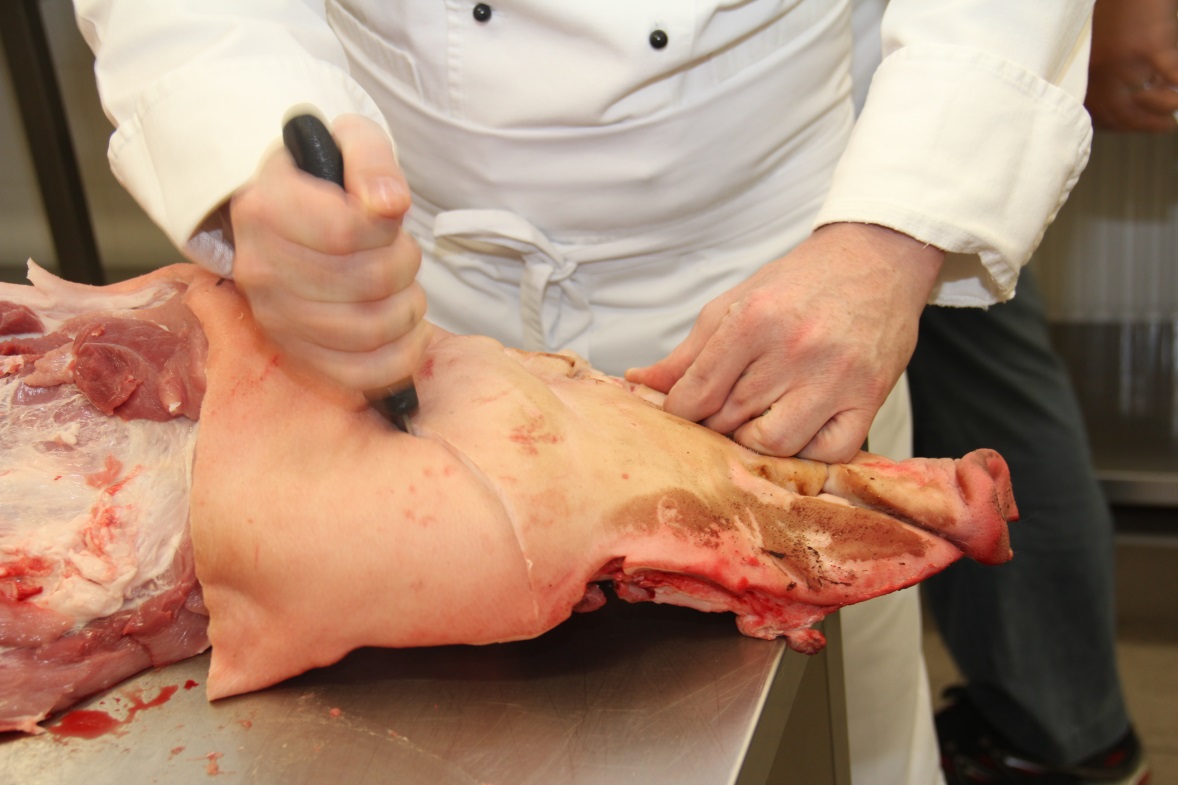 Následně hlavu otočíme a dokončíme řez, aby došlo k celkovému oddělení hlavy od laloku.
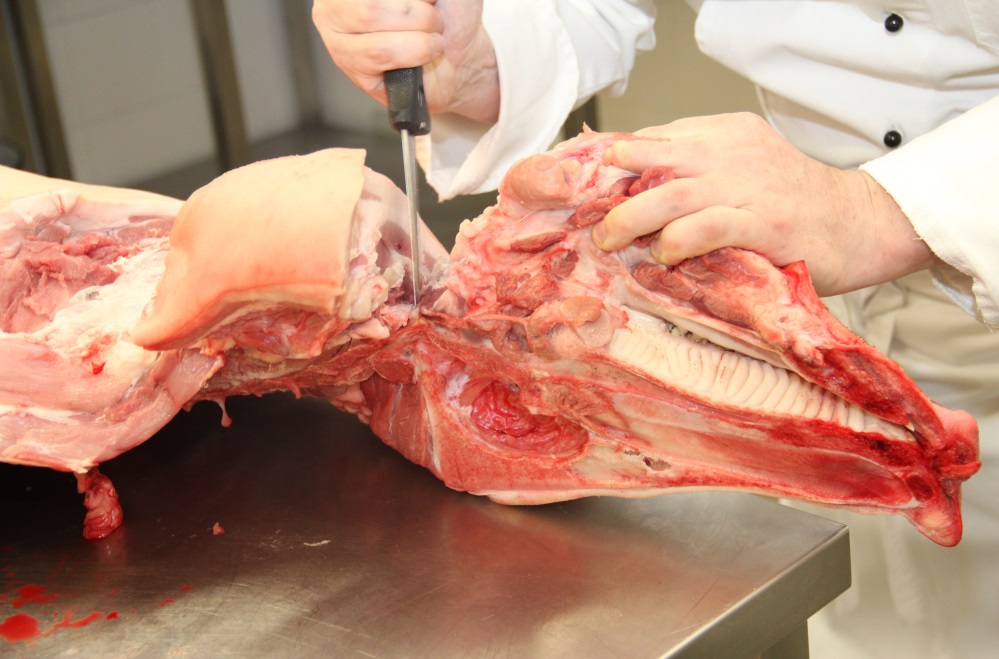 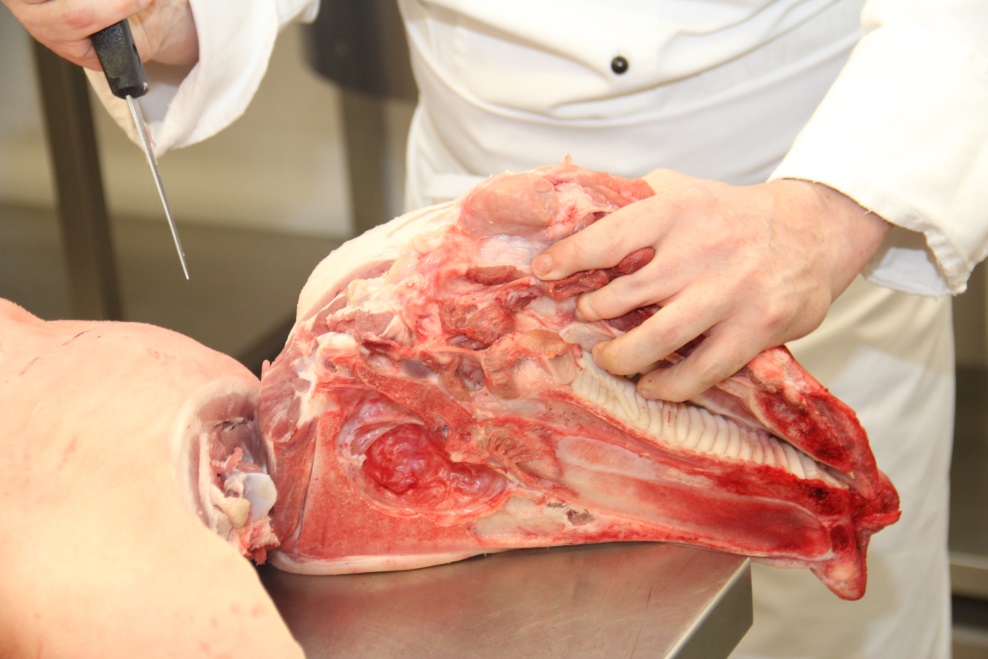 Oddělená hlava a lalok.
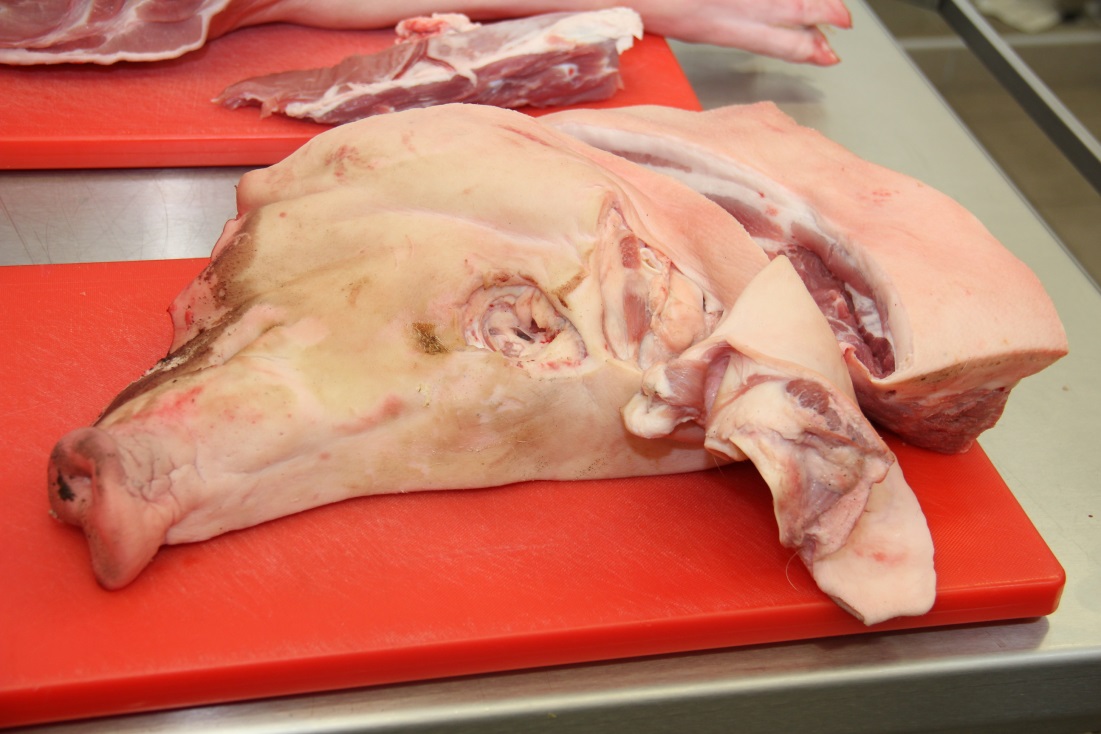 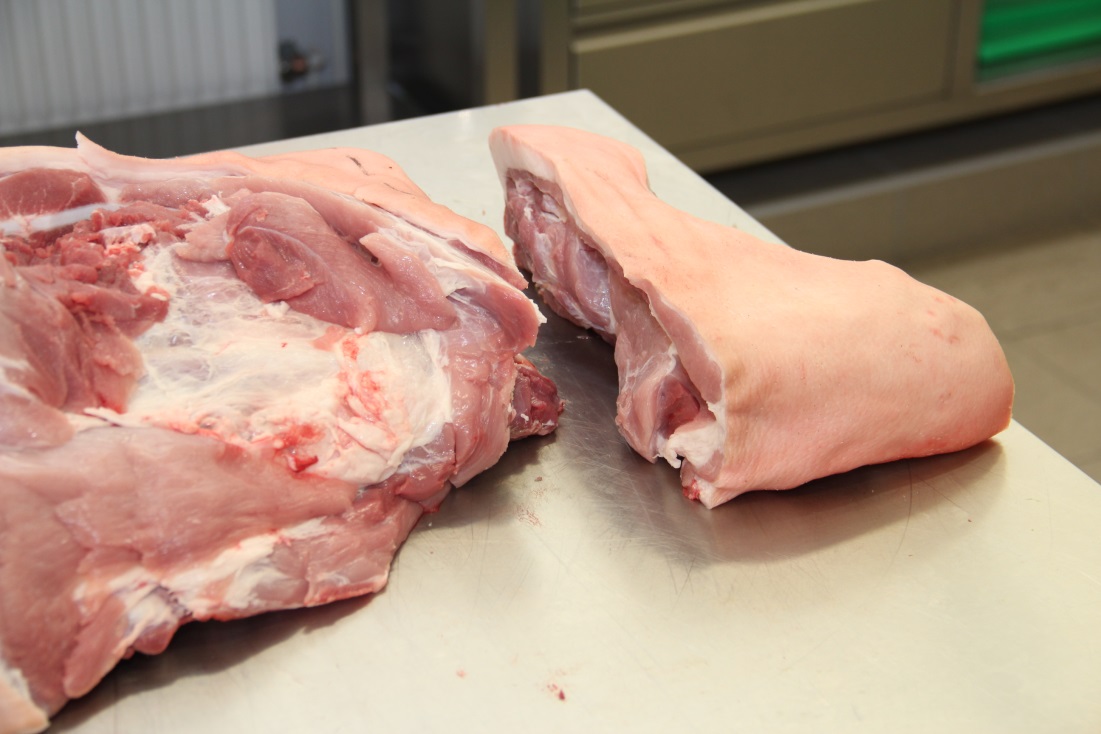 Kůže, blány a zbytky sádla
Nesmíme zapomenout ani na kůži, blány a zbytky sádla. Ty opatrně z masa okrájíme.
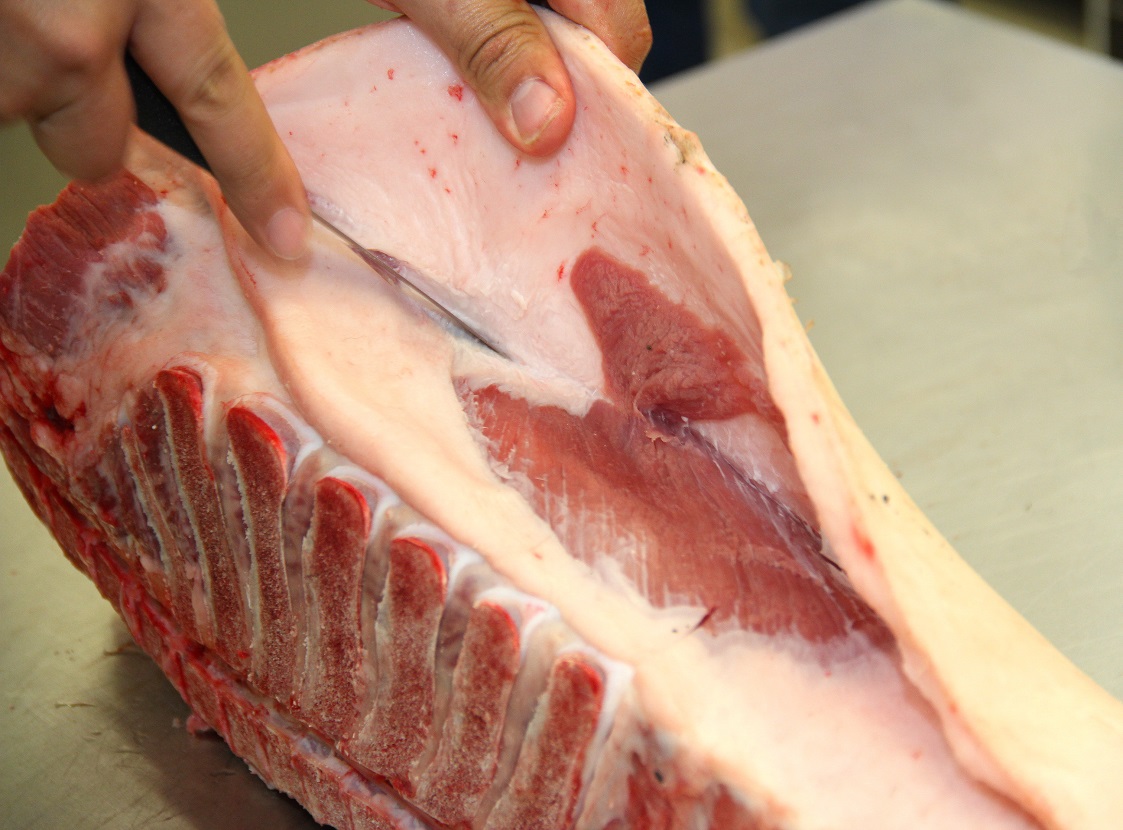 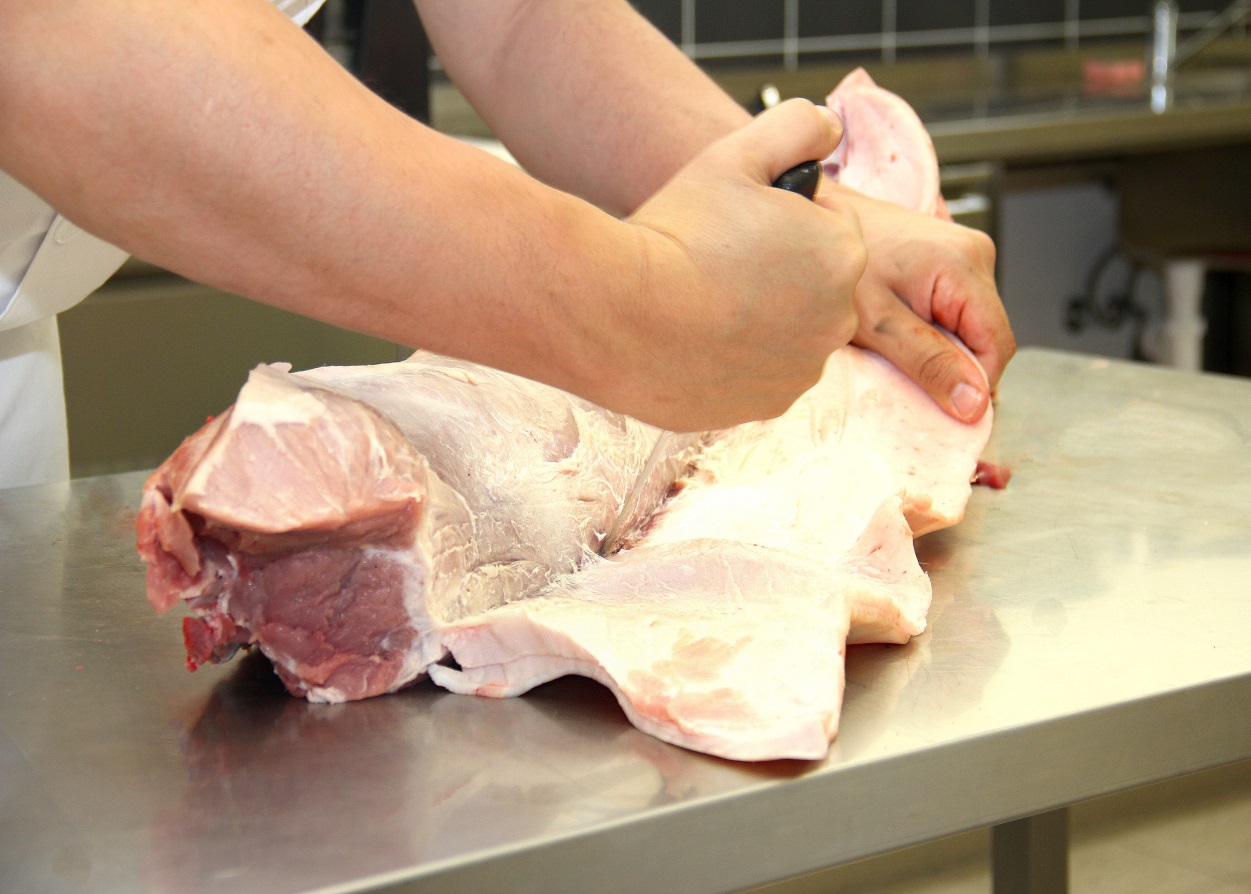 Odstraníme nepoživatelné části a přebytečný tuk od kvalitní svaloviny.
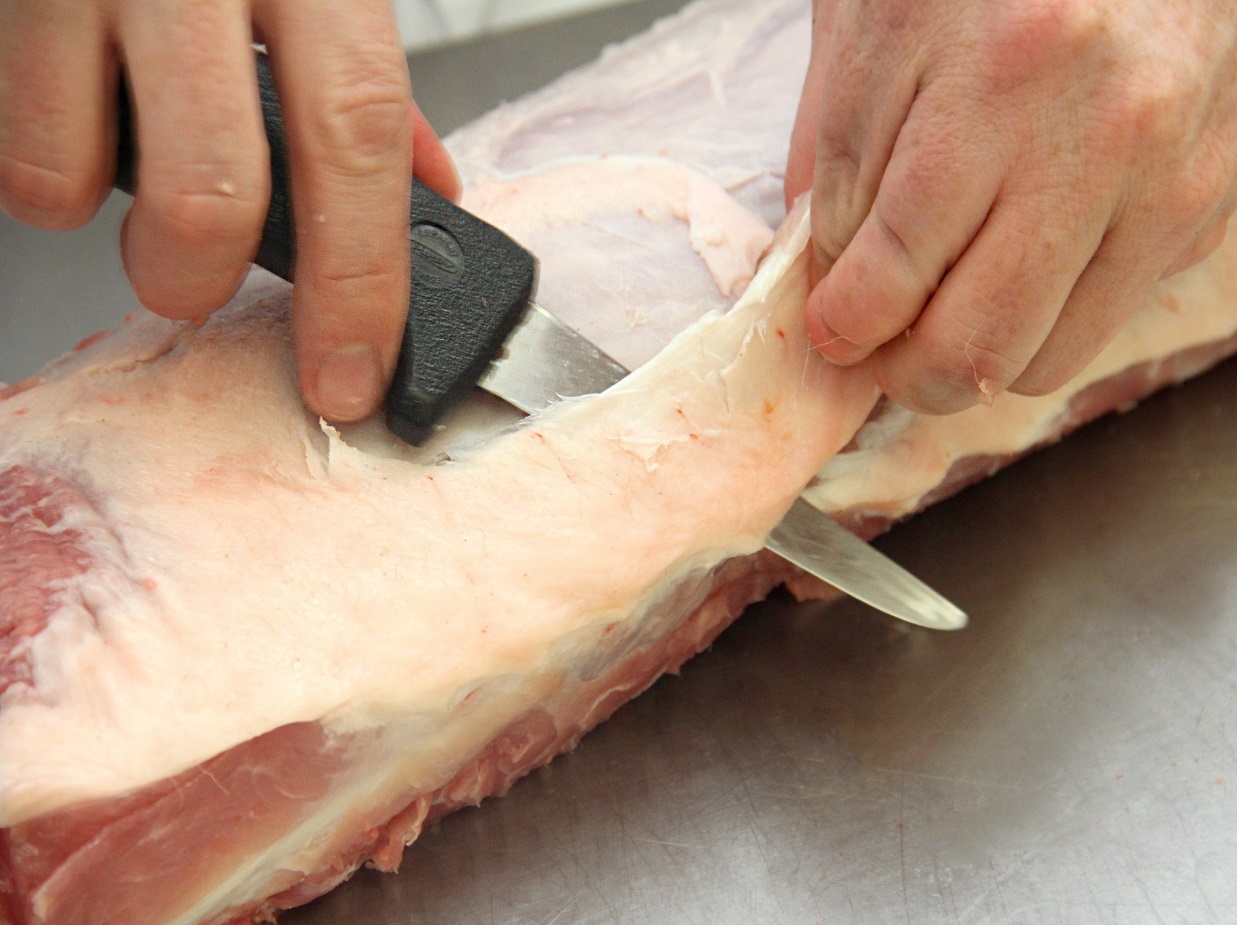 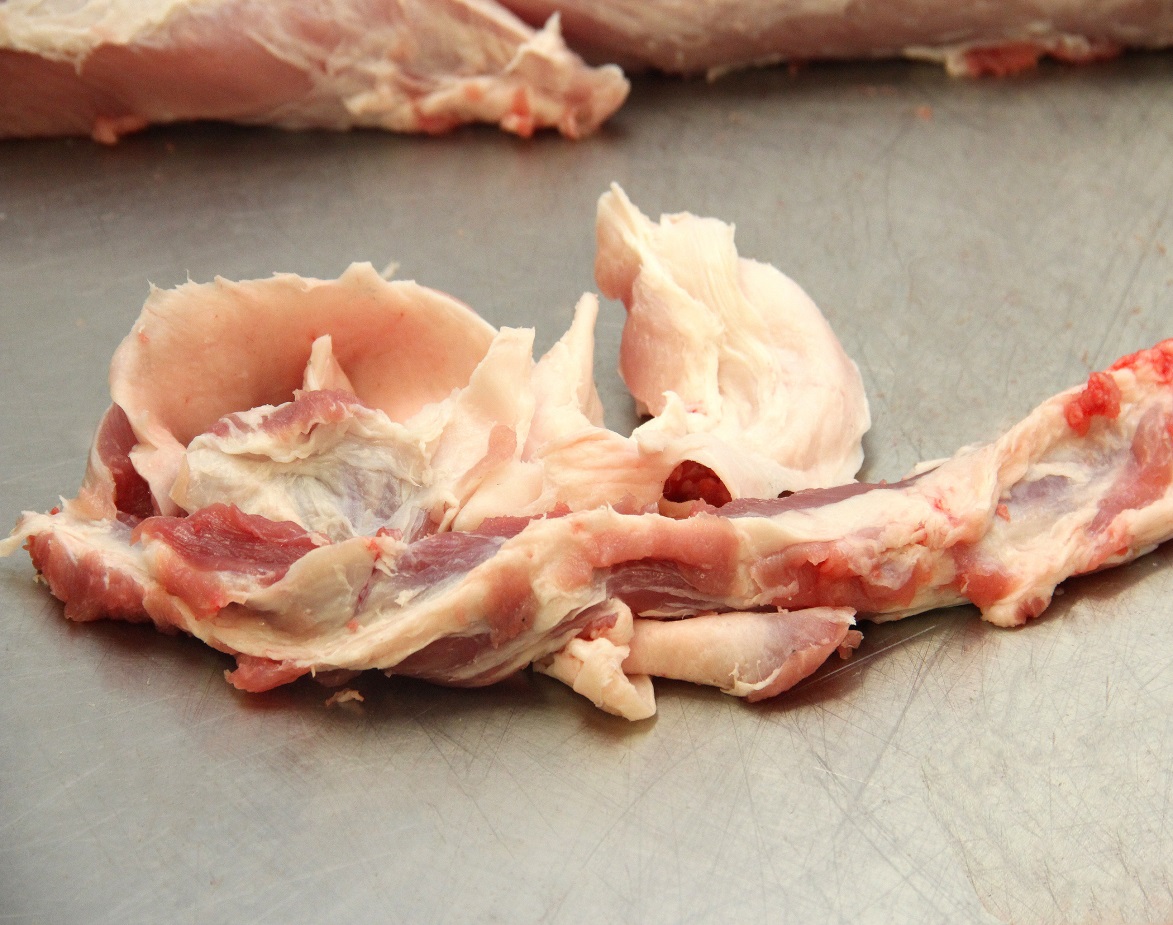 Mgr. Zdeněk Remeš, Bc. Martin Kůs